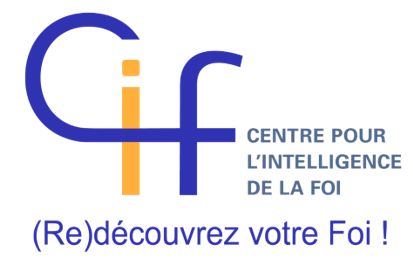 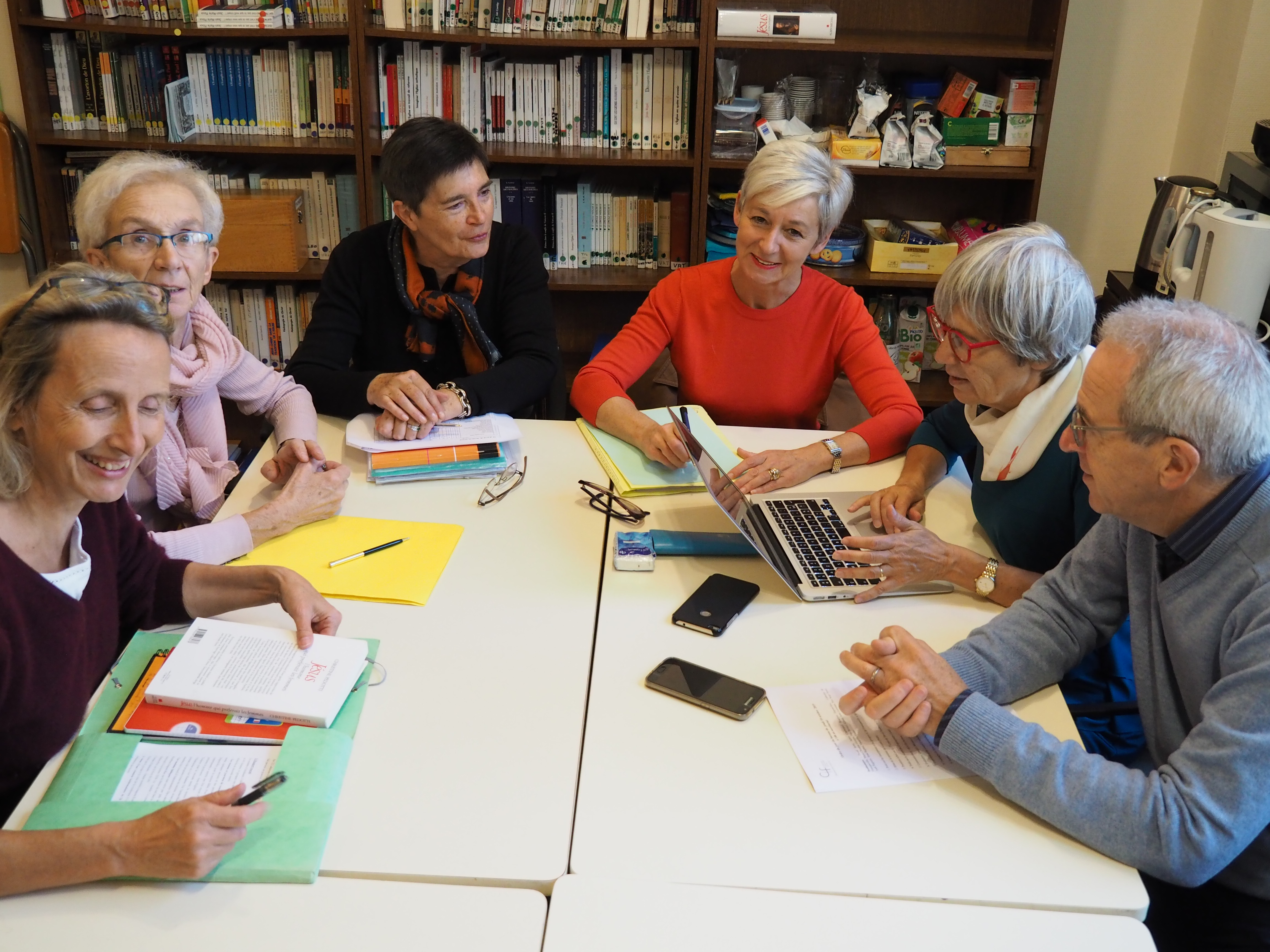 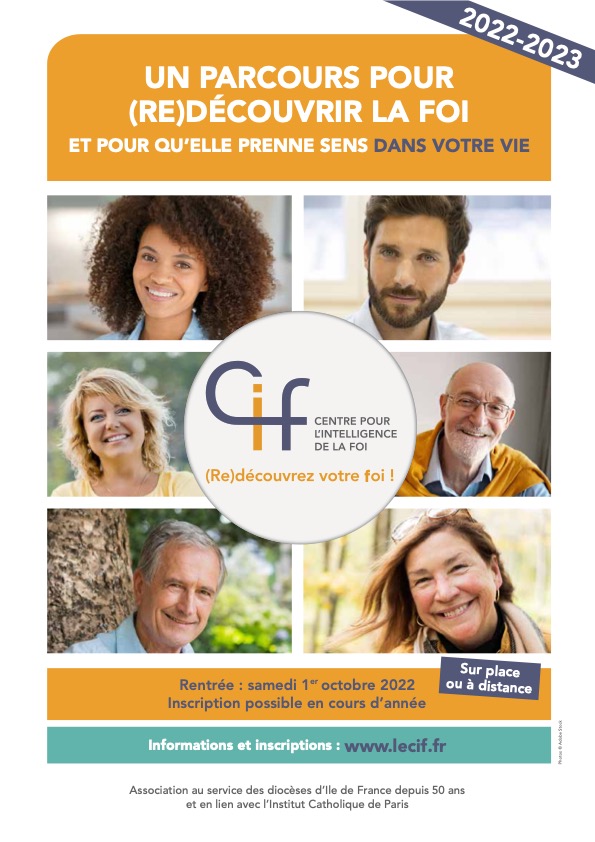 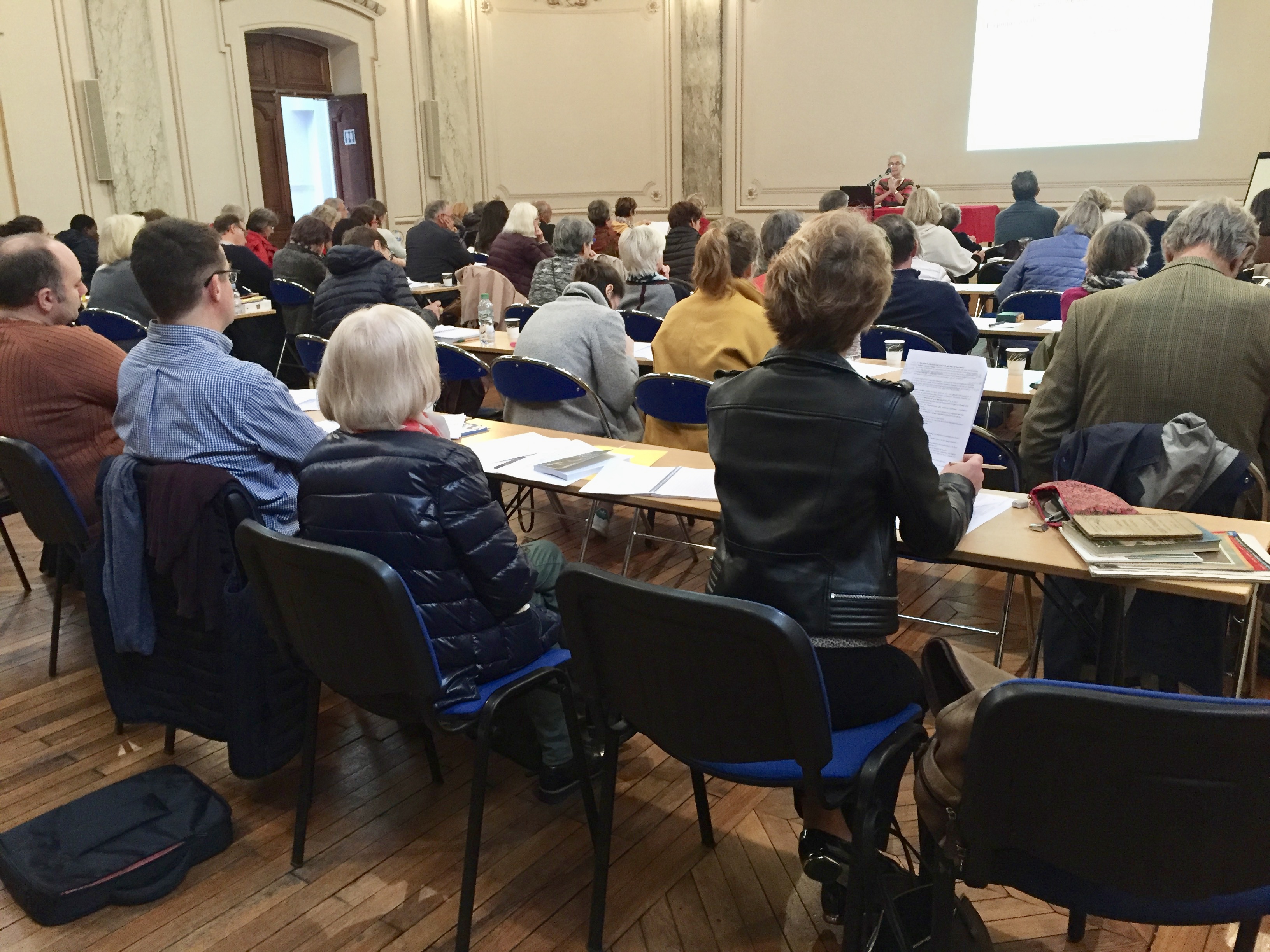 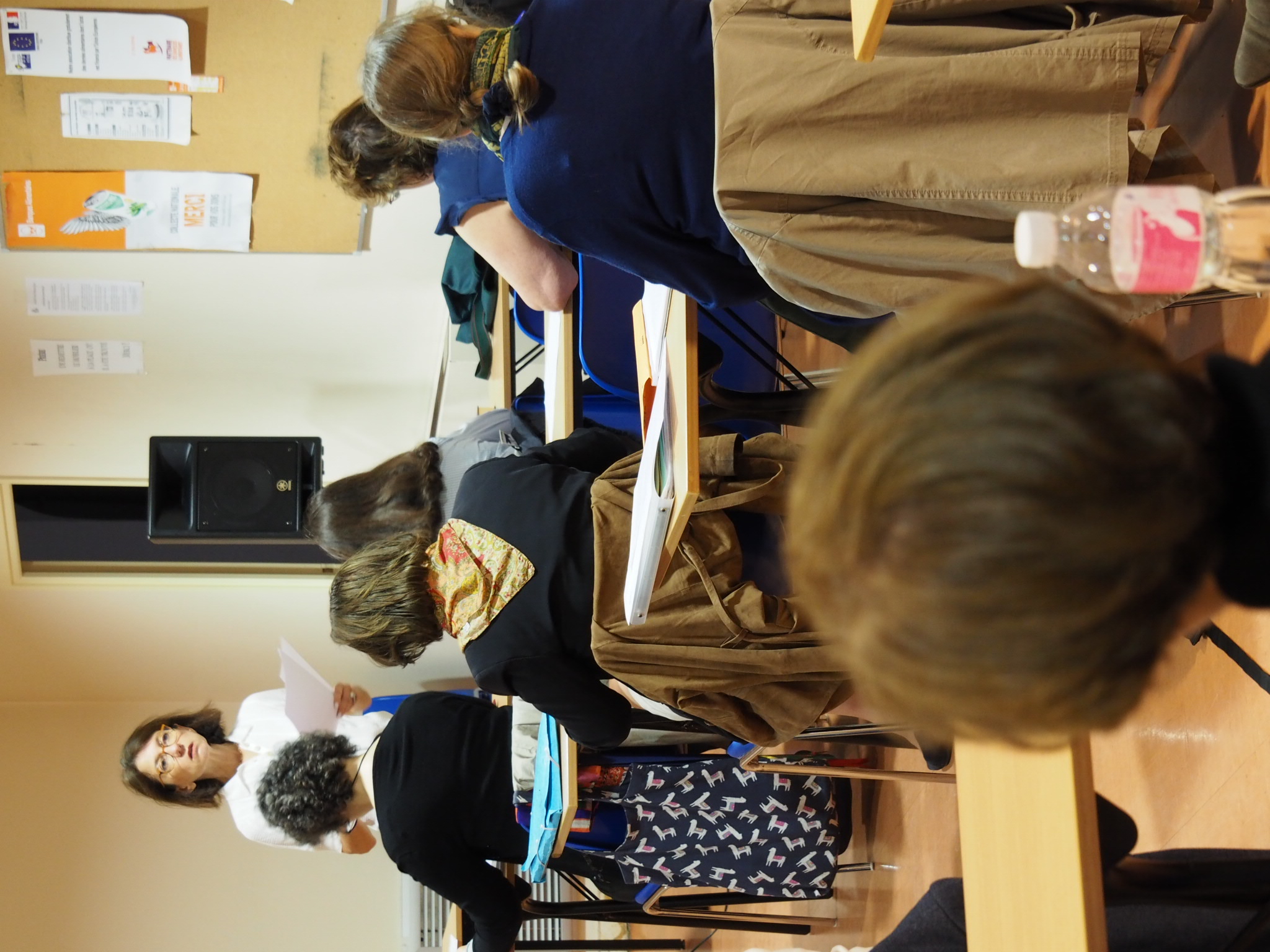 Ordre du jour
9h35   : A. Ragozin. Accueil et introduction.
10h     : B. Klasen. Intelligence de la foi
10h30 : R. Dupont-Roc. Bible et théologie

10h45 : Pause

11h : H. Besnard-Chantecler. Vie pratique
11h05 : M-C. Georges. Les groupes
11h30 : Prise de contact par groupe
« Puisque la foi est une lumière, elle nous invite à nous incorporer en elle, à explorer toujours davantage l’horizon qu’elle éclaire, pour mieux connaître ce que nous aimons (…). La théologie, alors, n’est pas seulement une parole sur Dieu, mais elle est avant tout l’accueil et la recherche d’une intelligence plus profonde de la parole que Dieu nous adresse. »
(François, Lumen fidei, 2013, n°36)
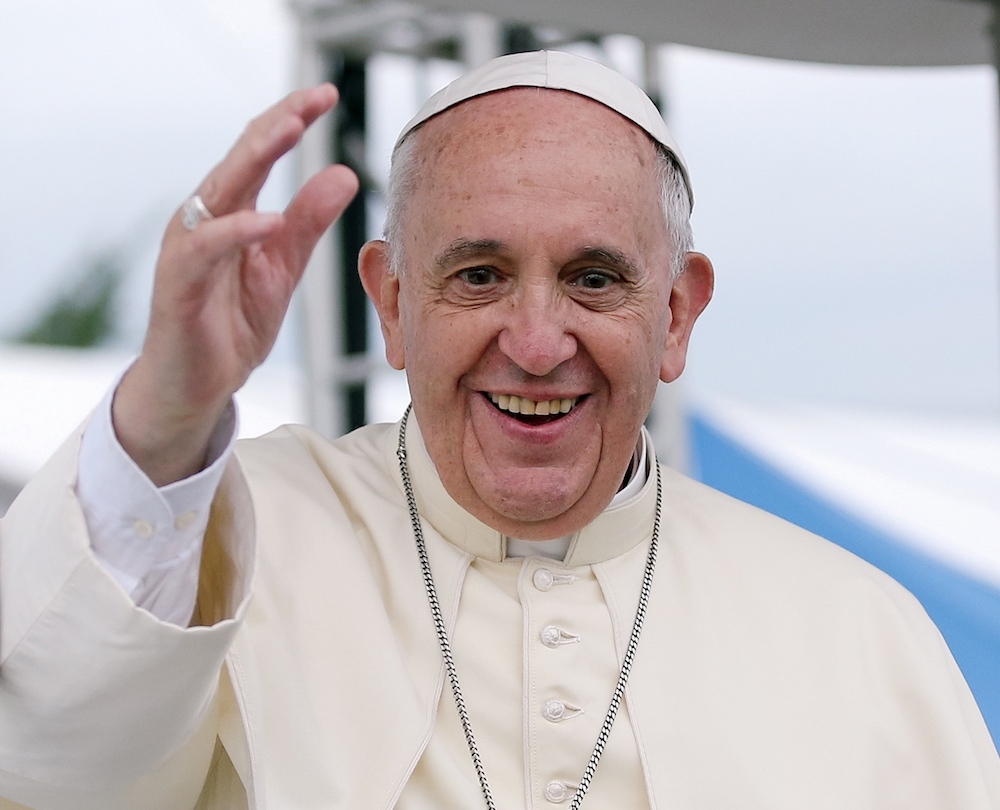 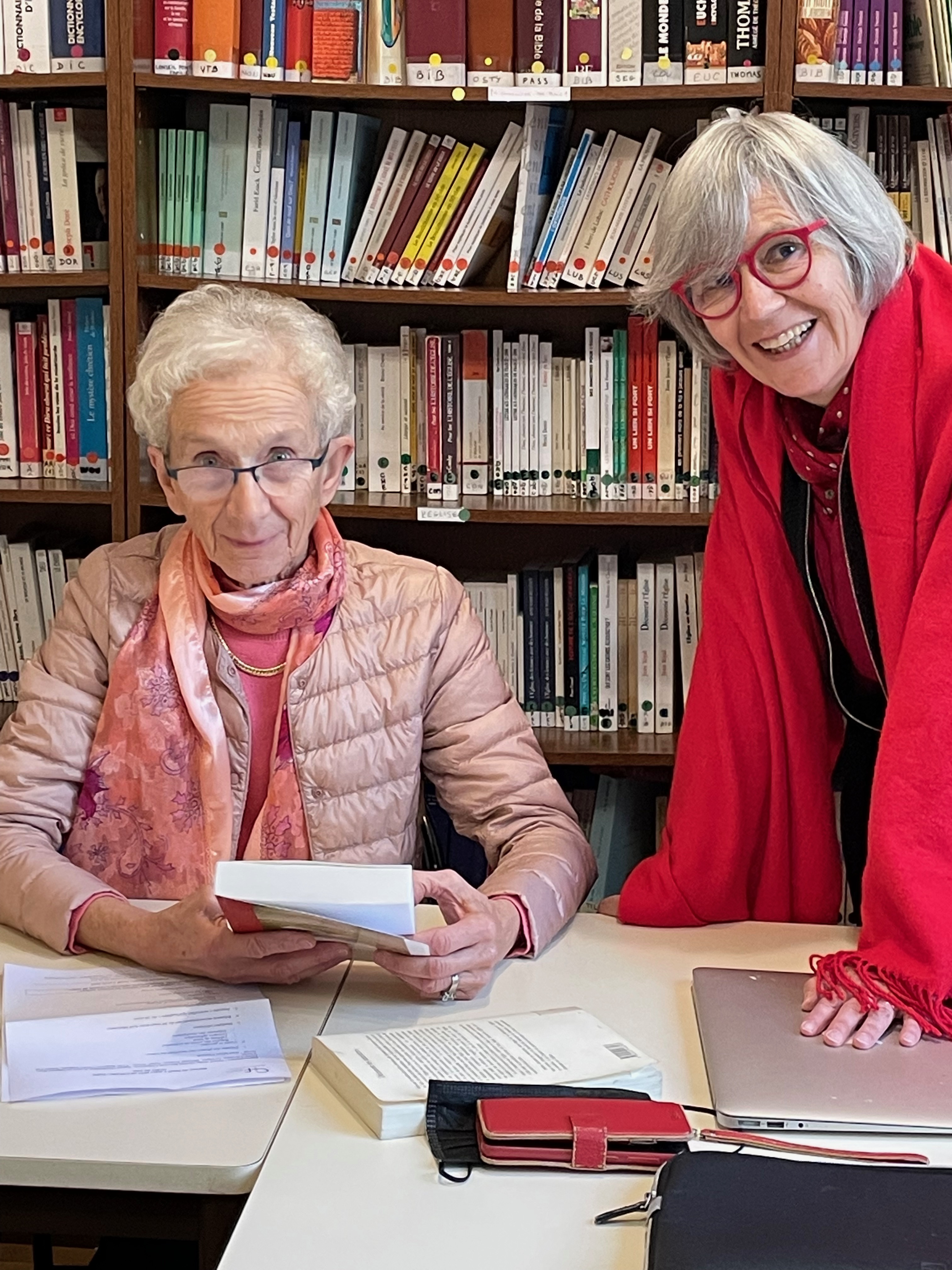 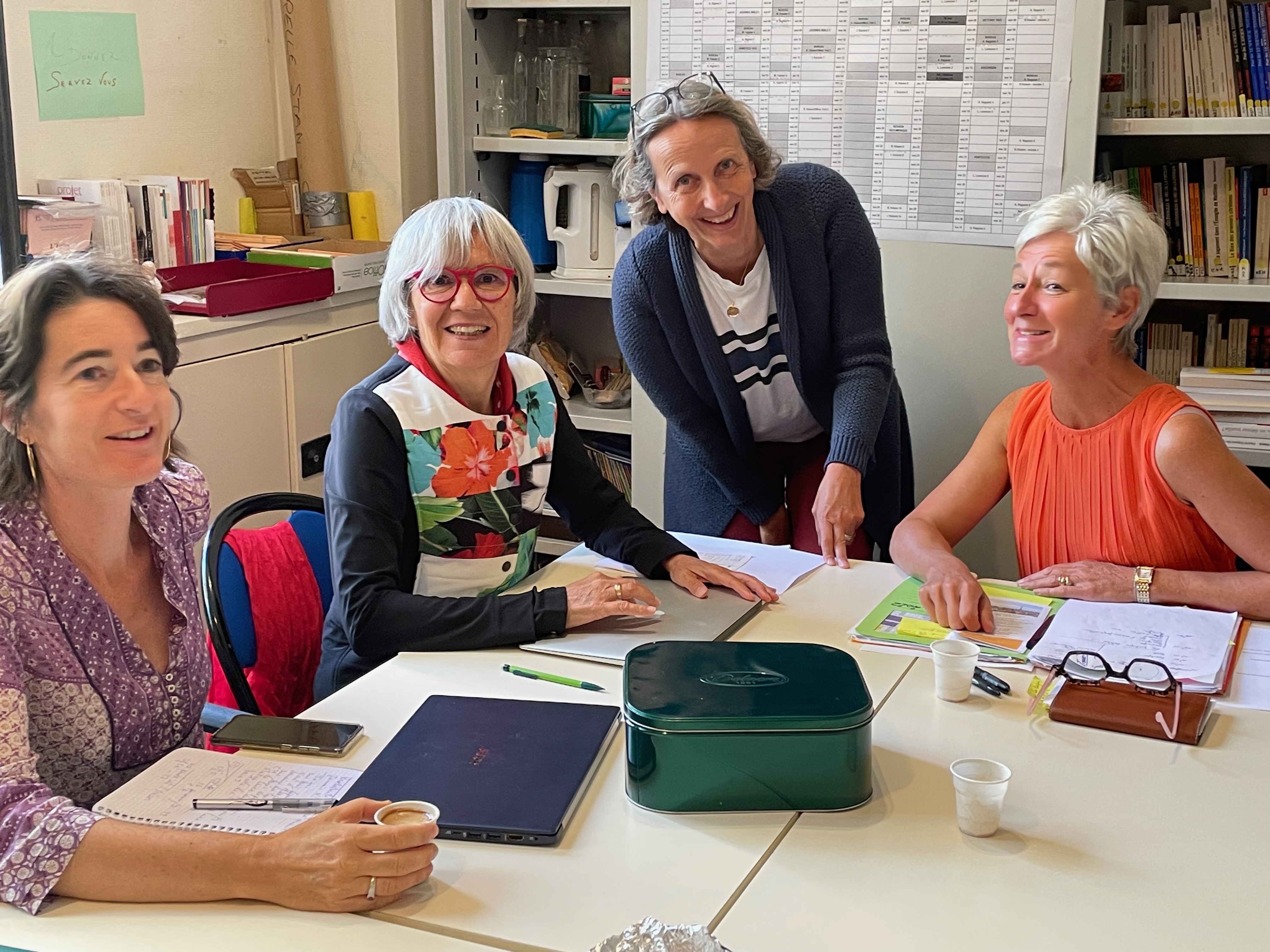 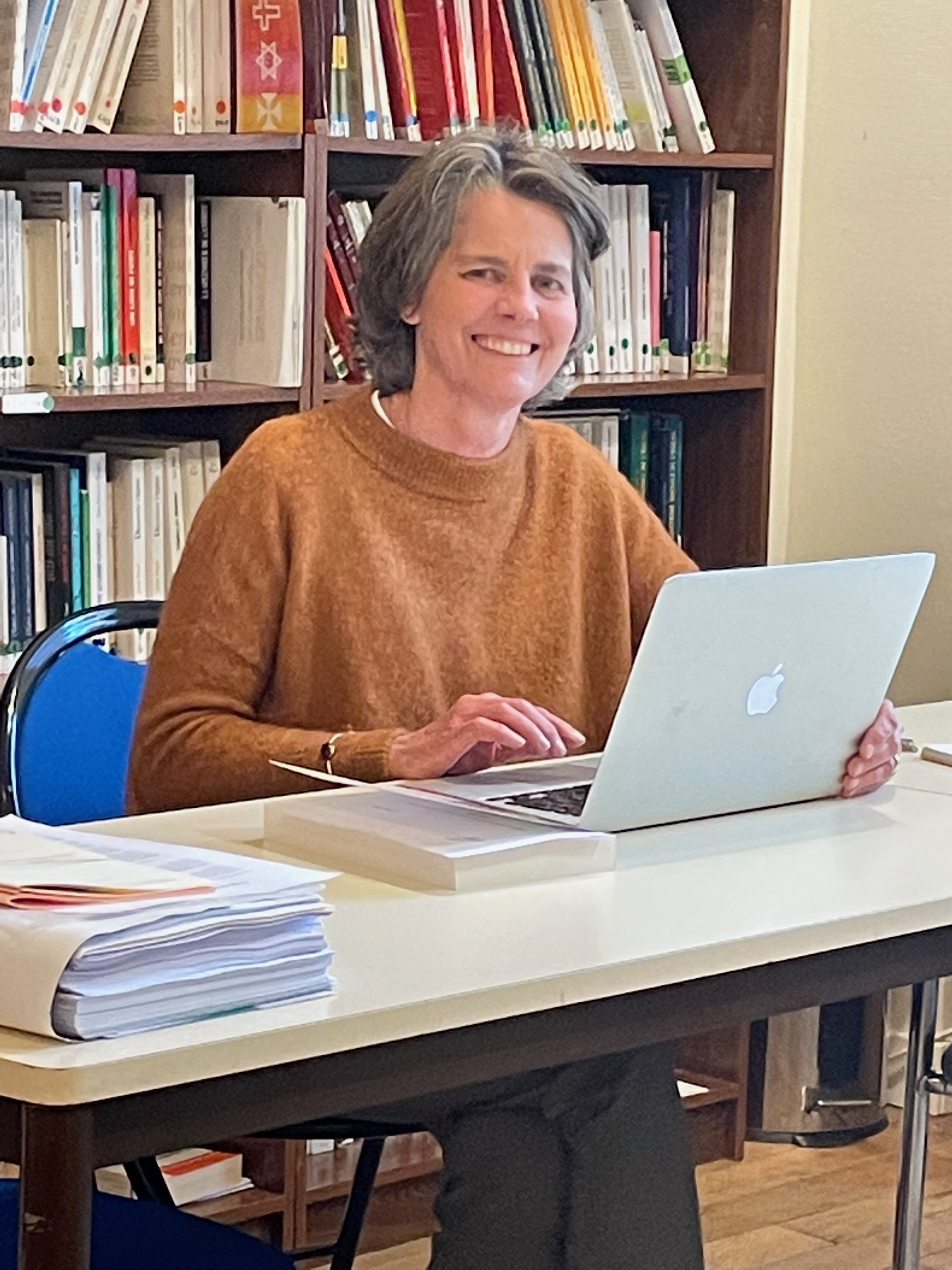 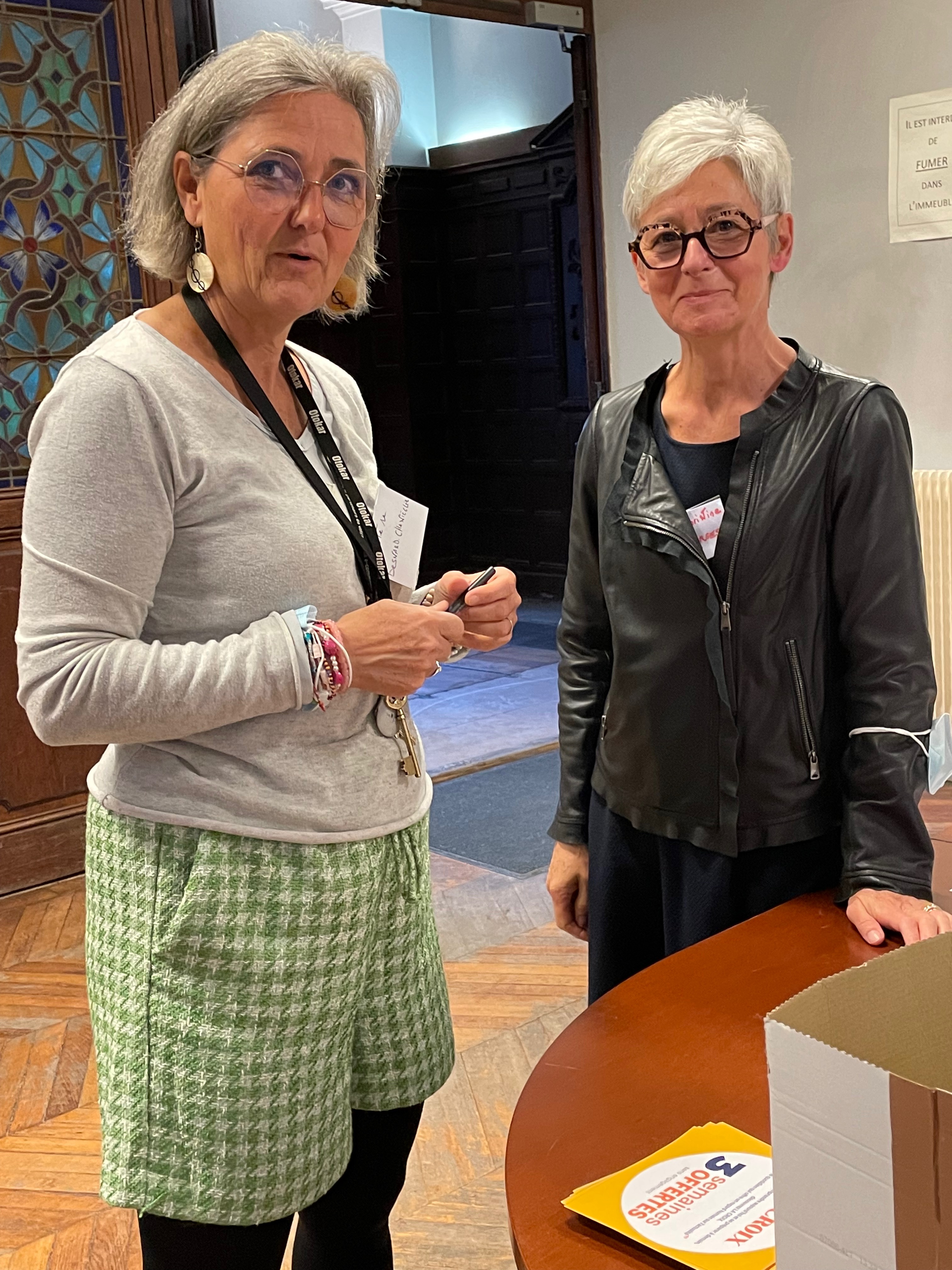 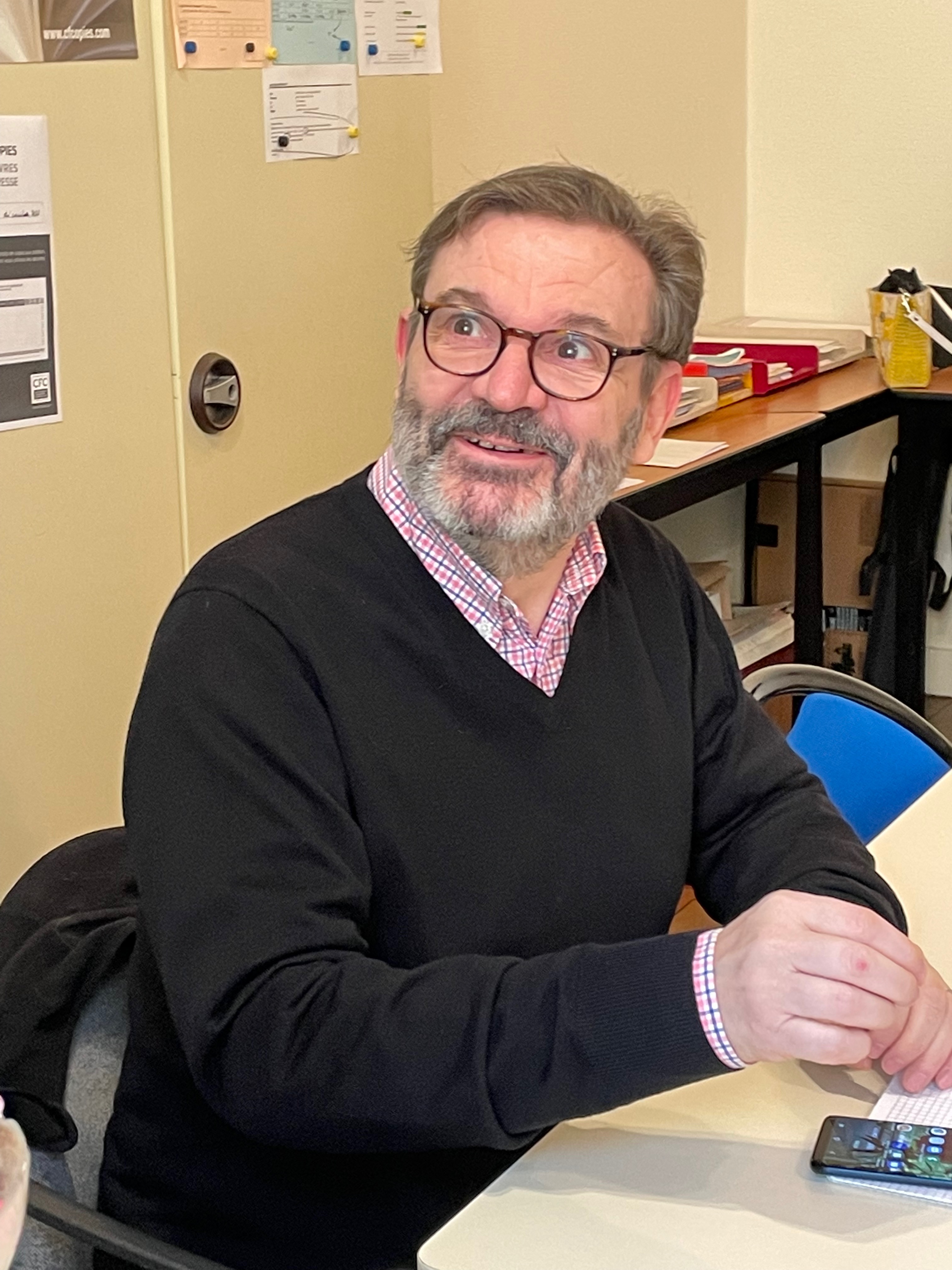 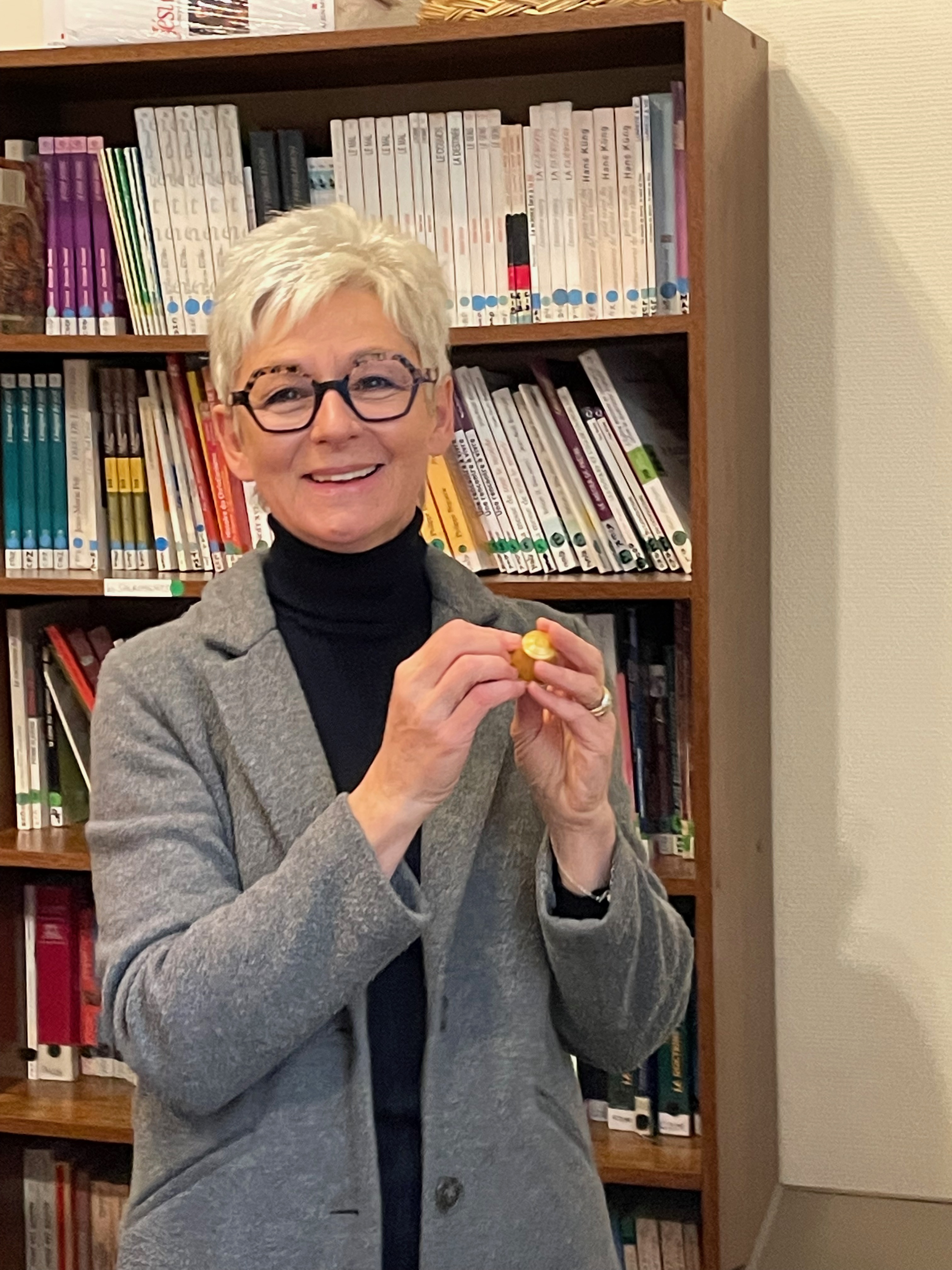 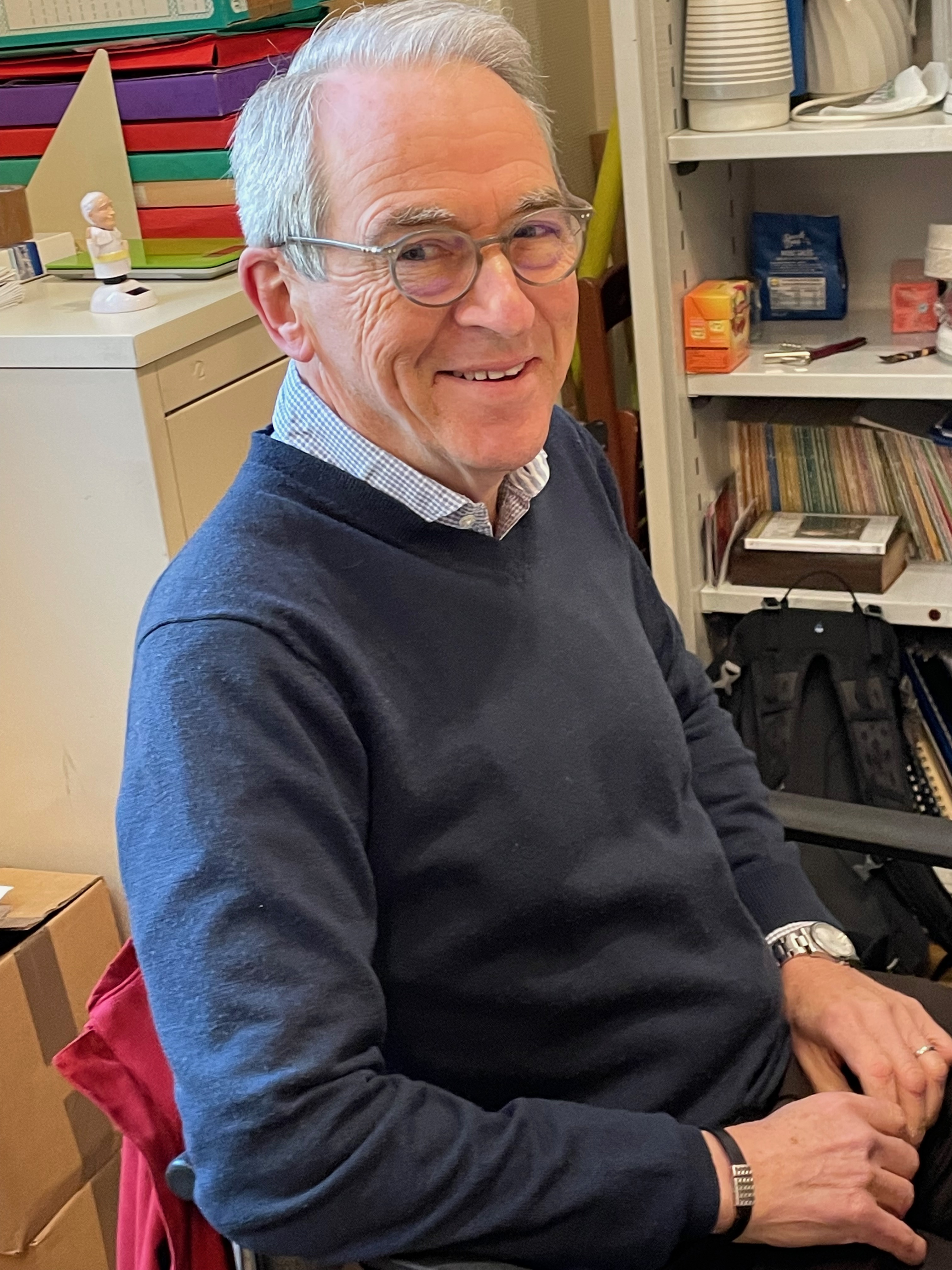 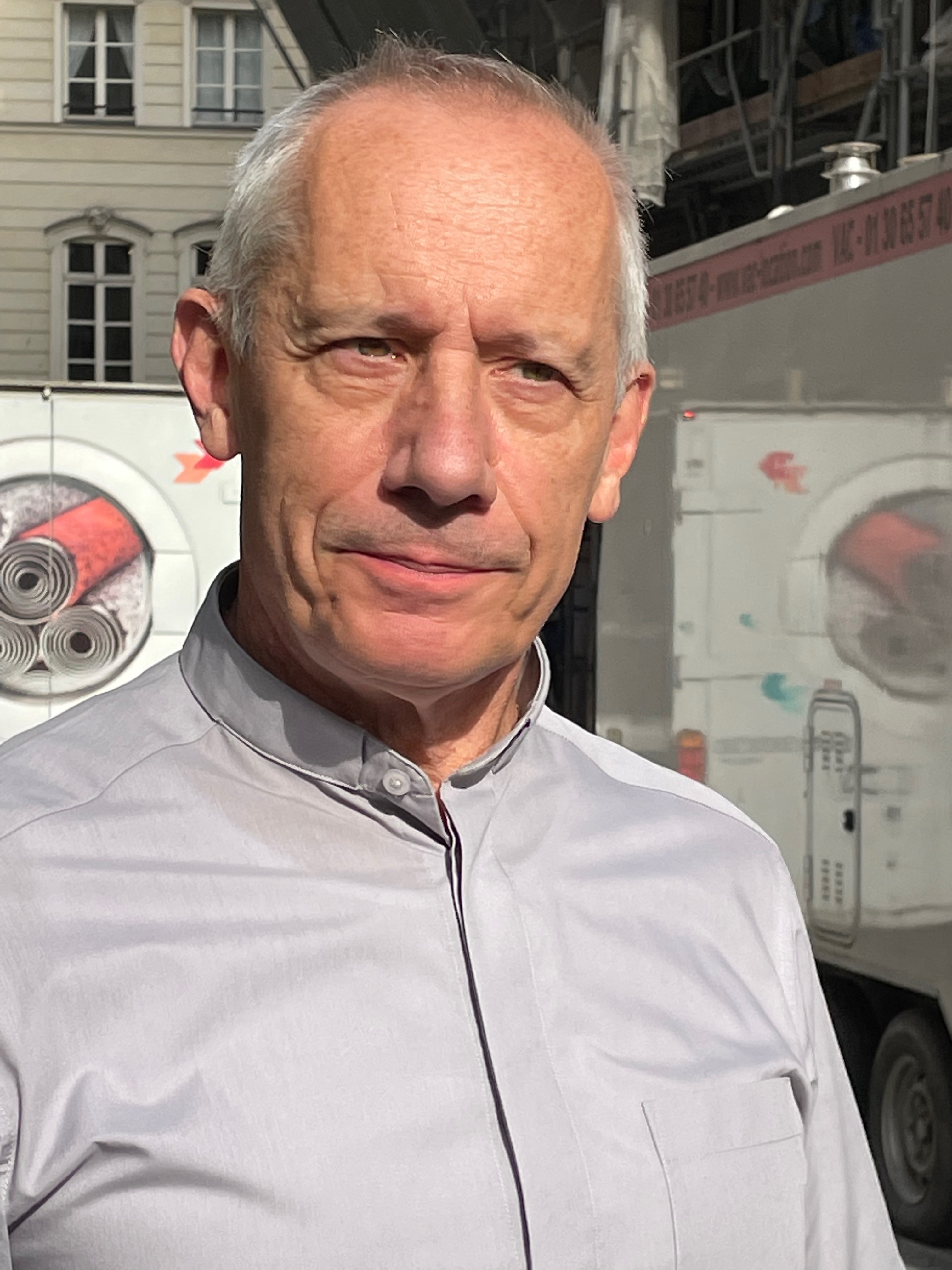 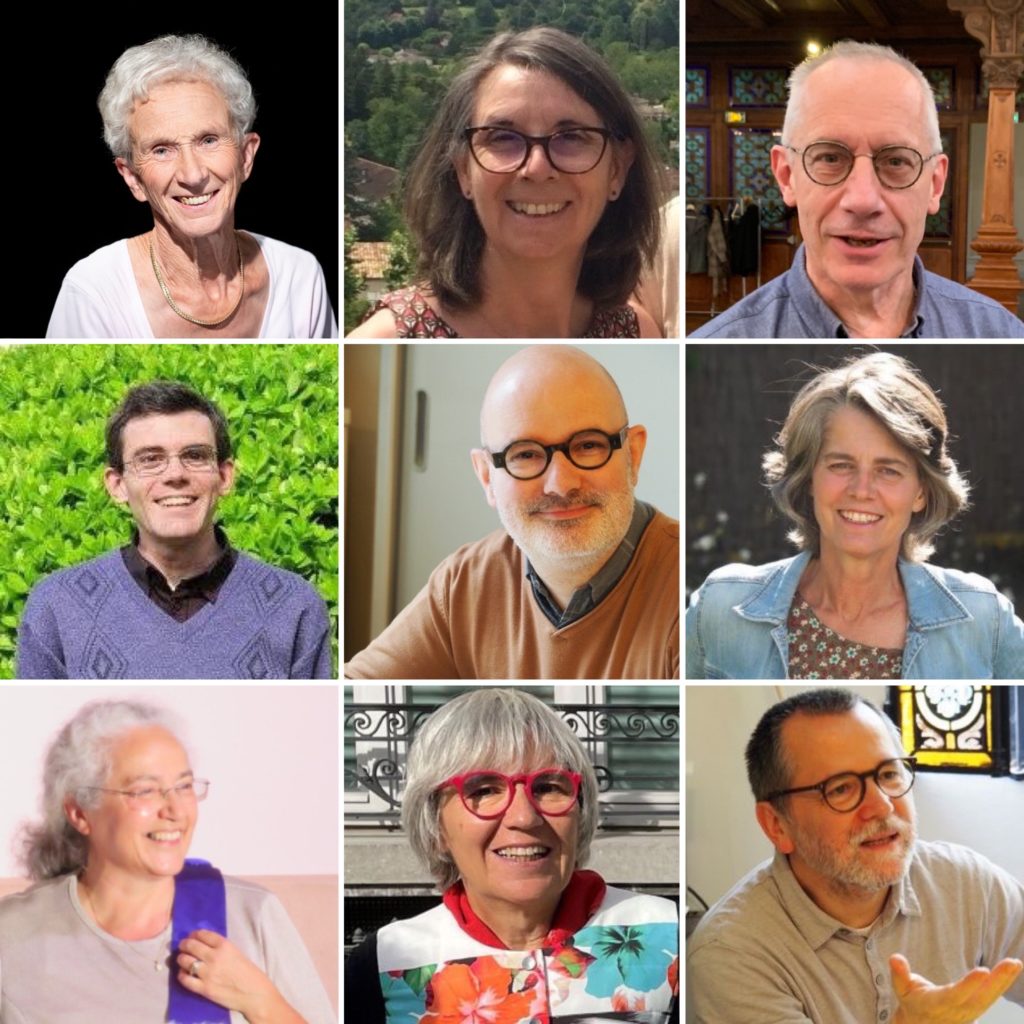 7 ENSEIGNANTS
11 ACCOMPAGNATEURS
3000 ANCIENS
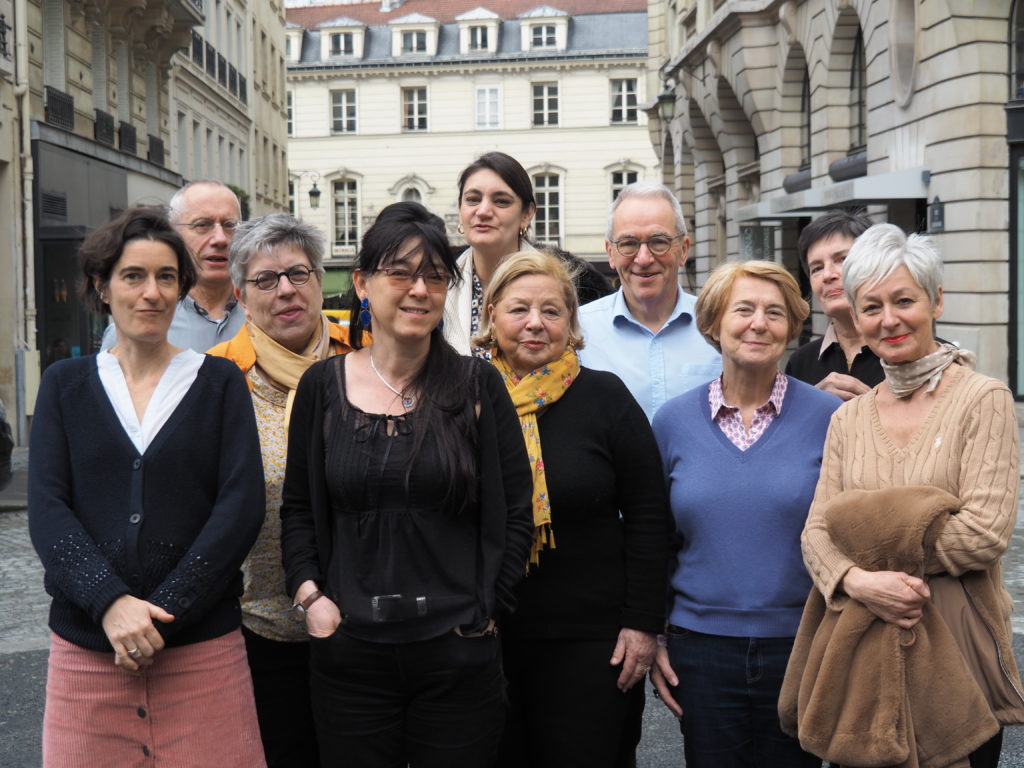 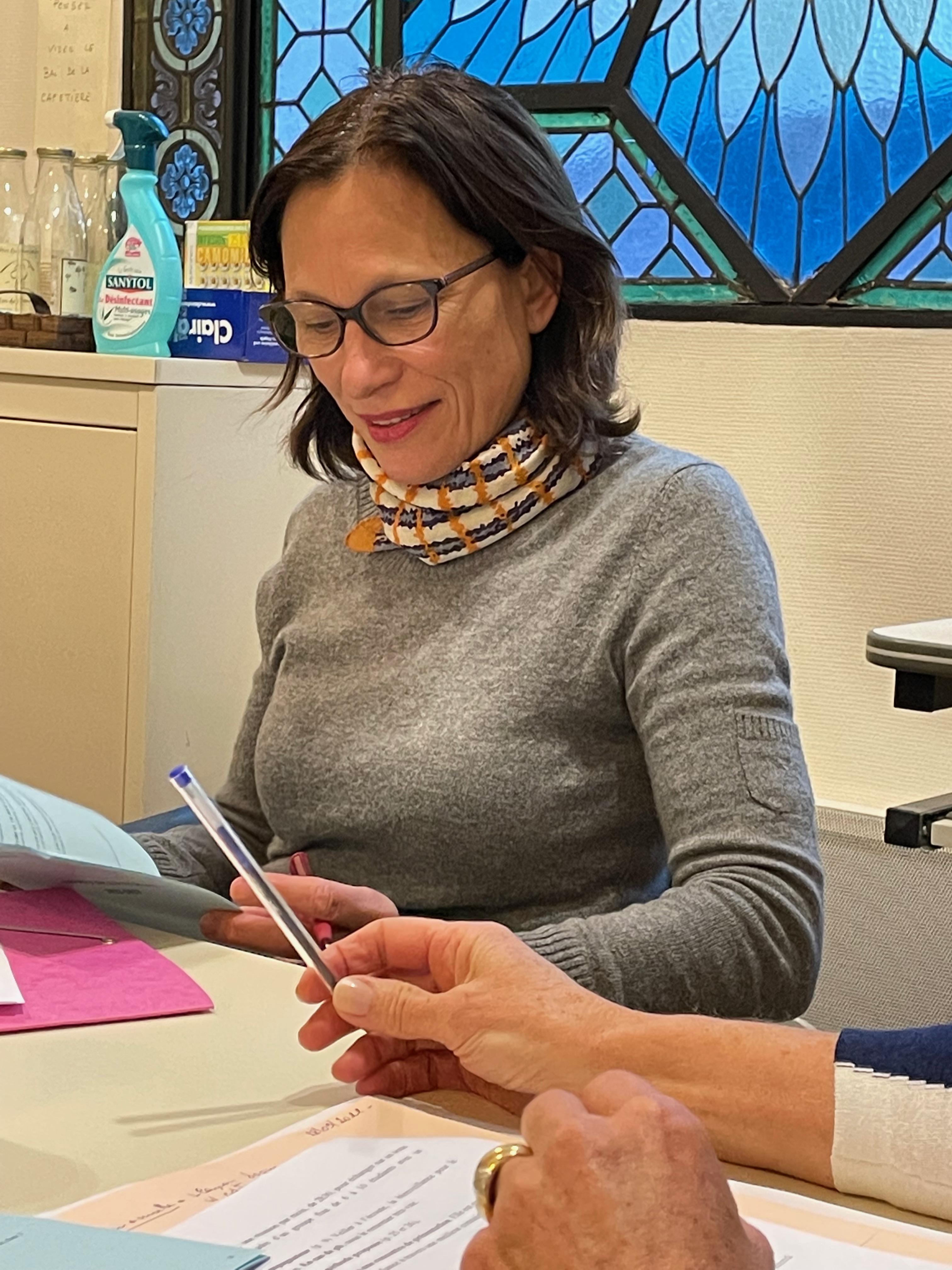 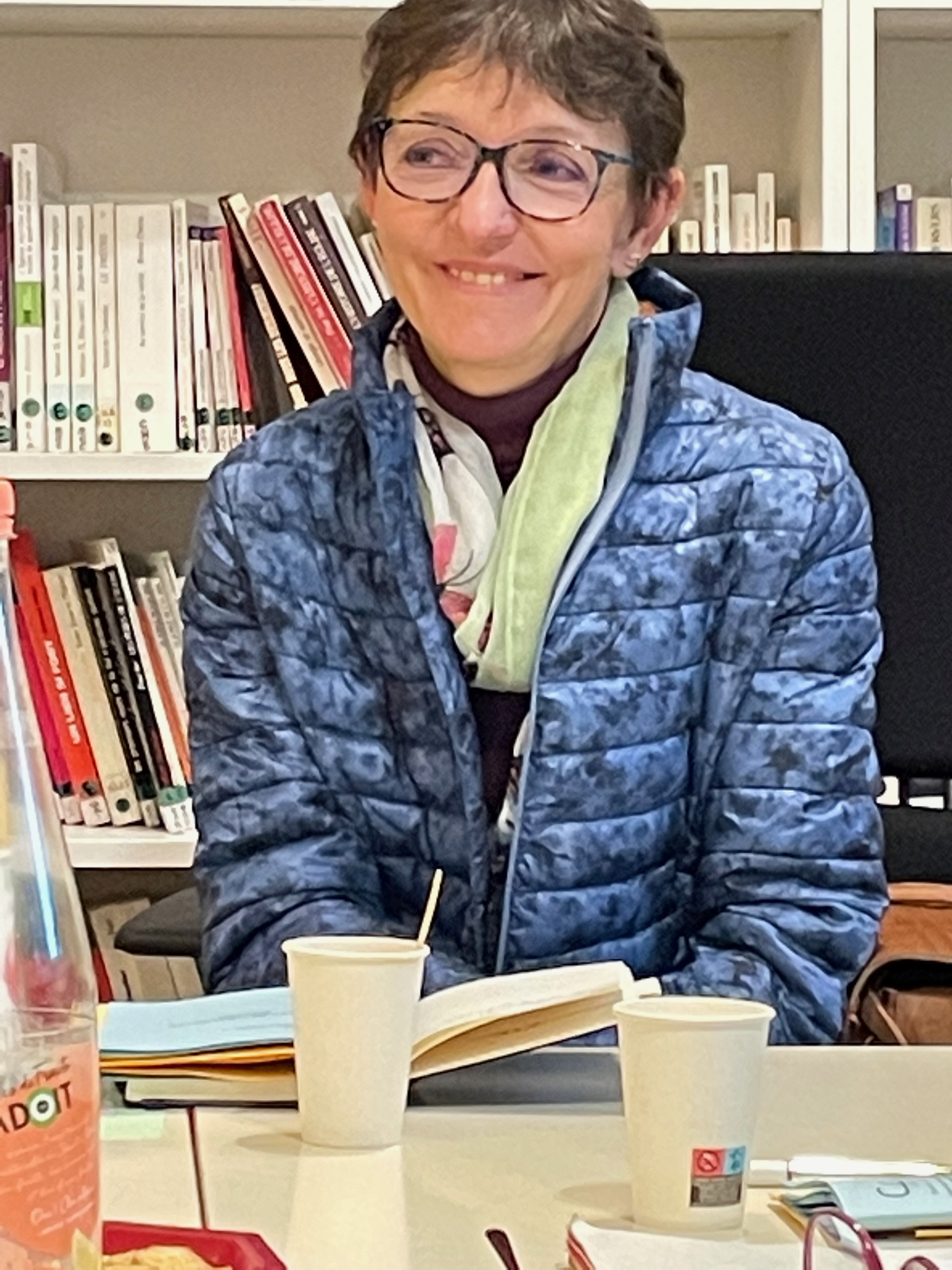 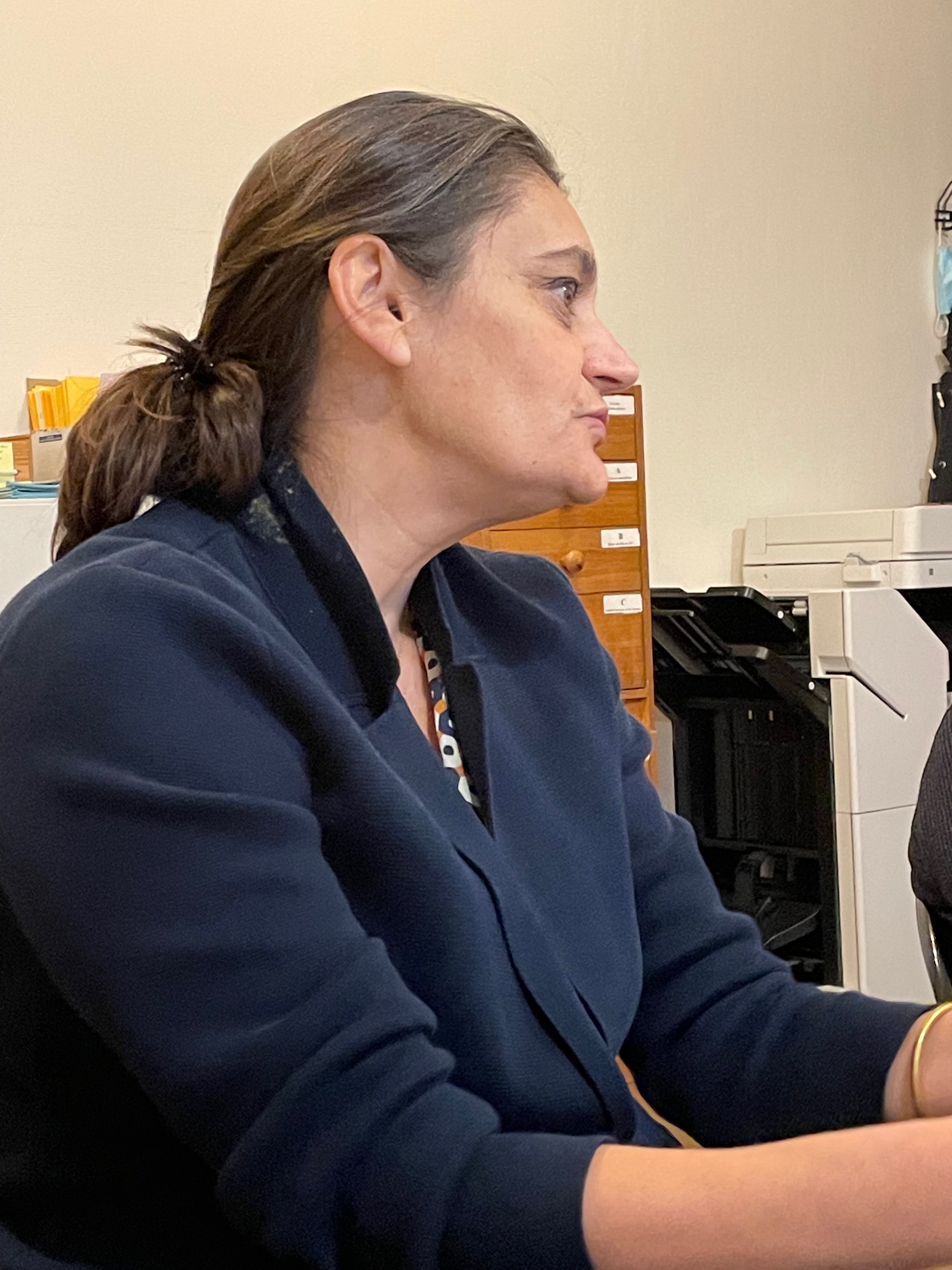 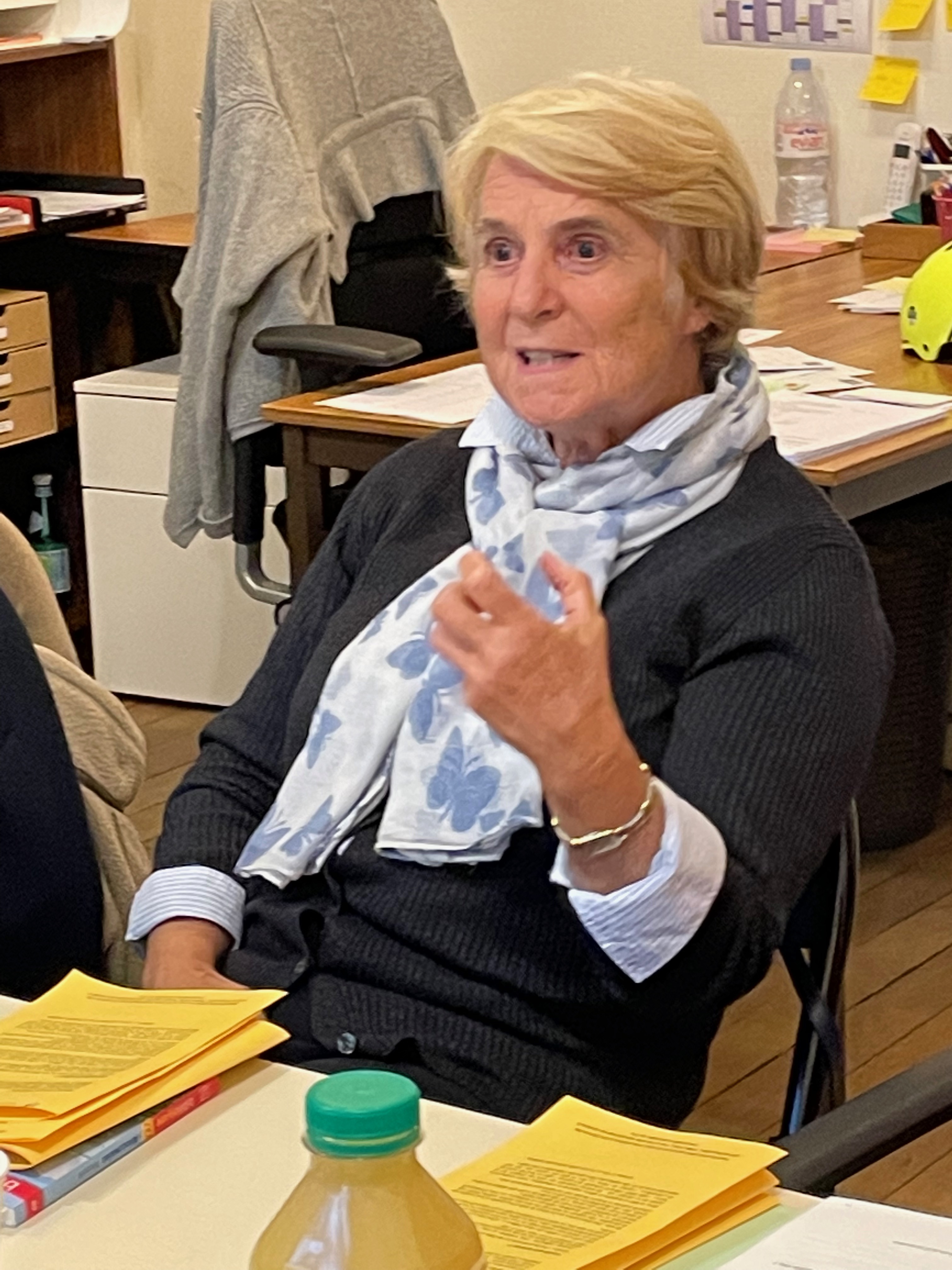 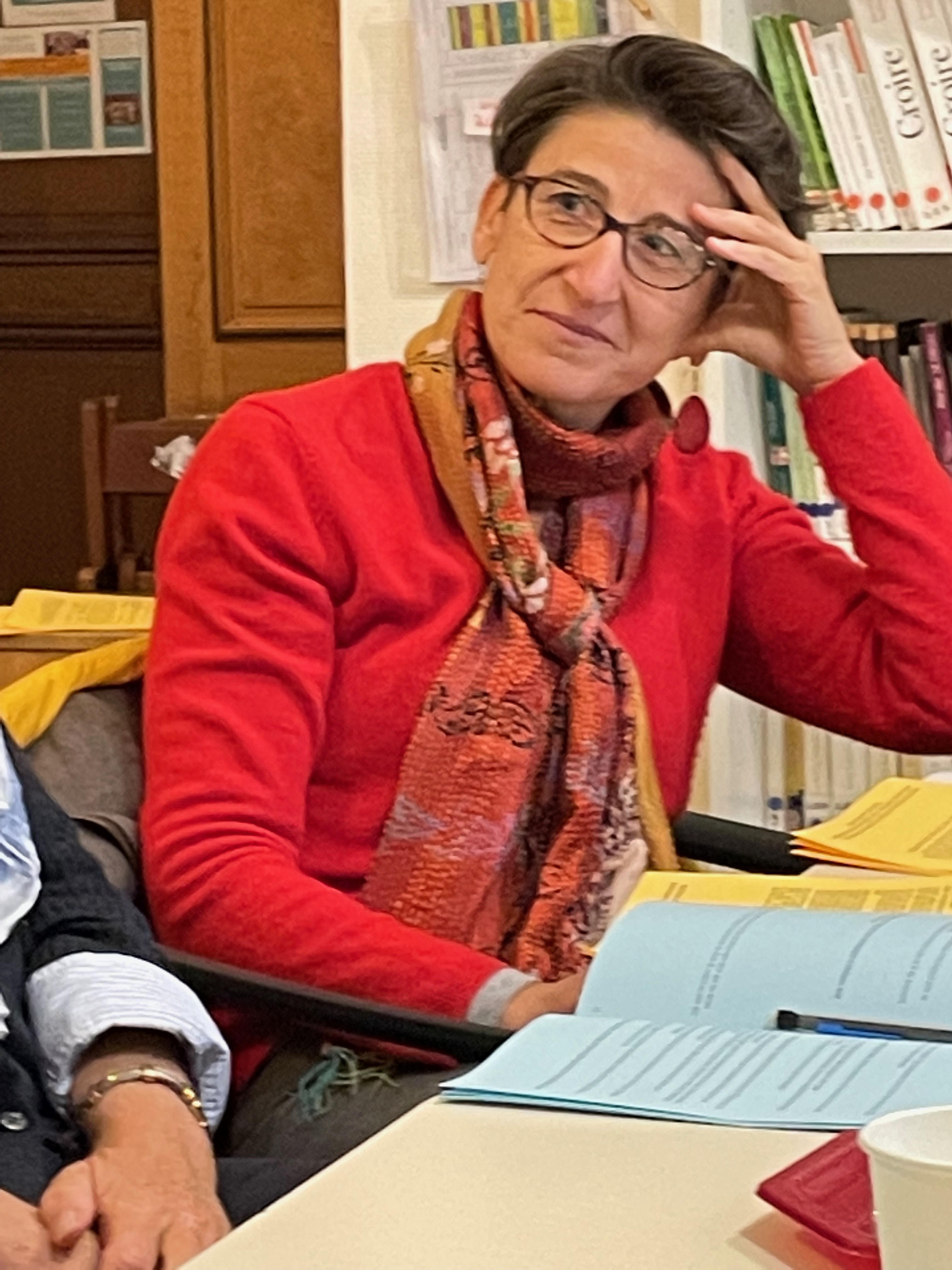 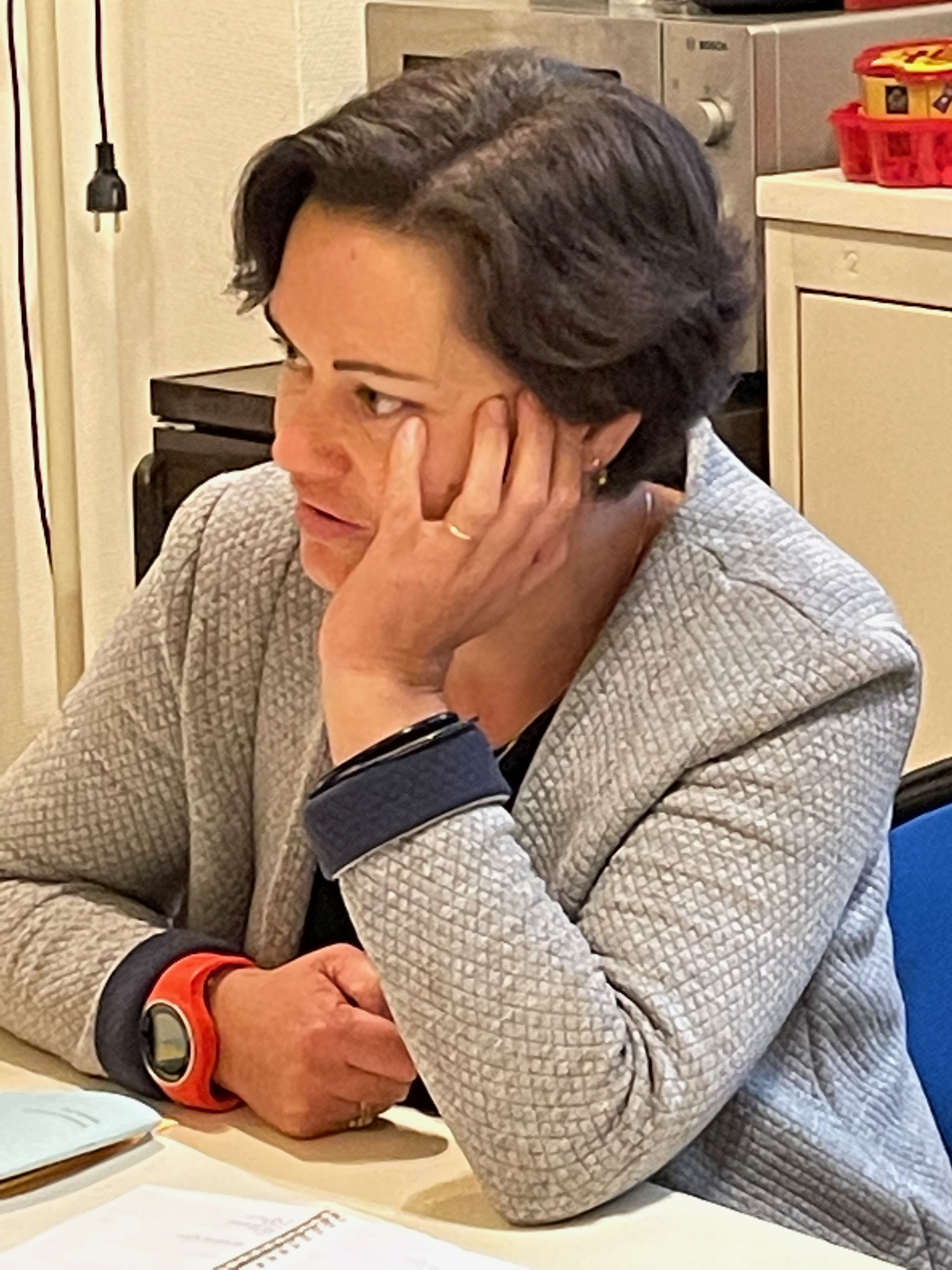 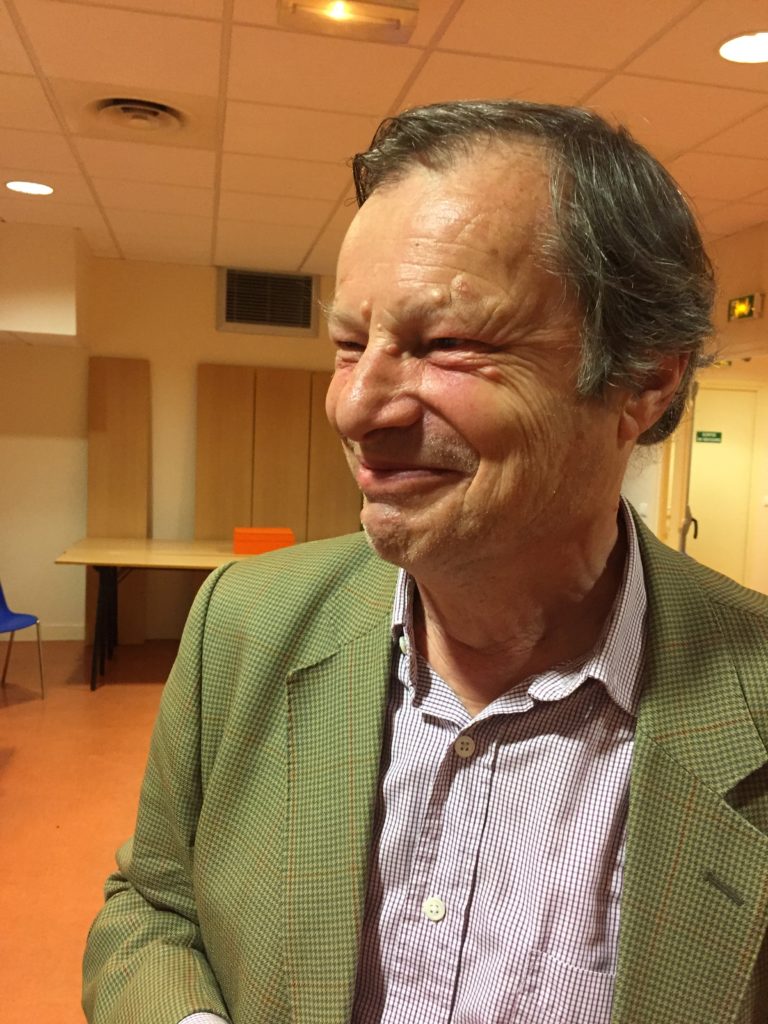 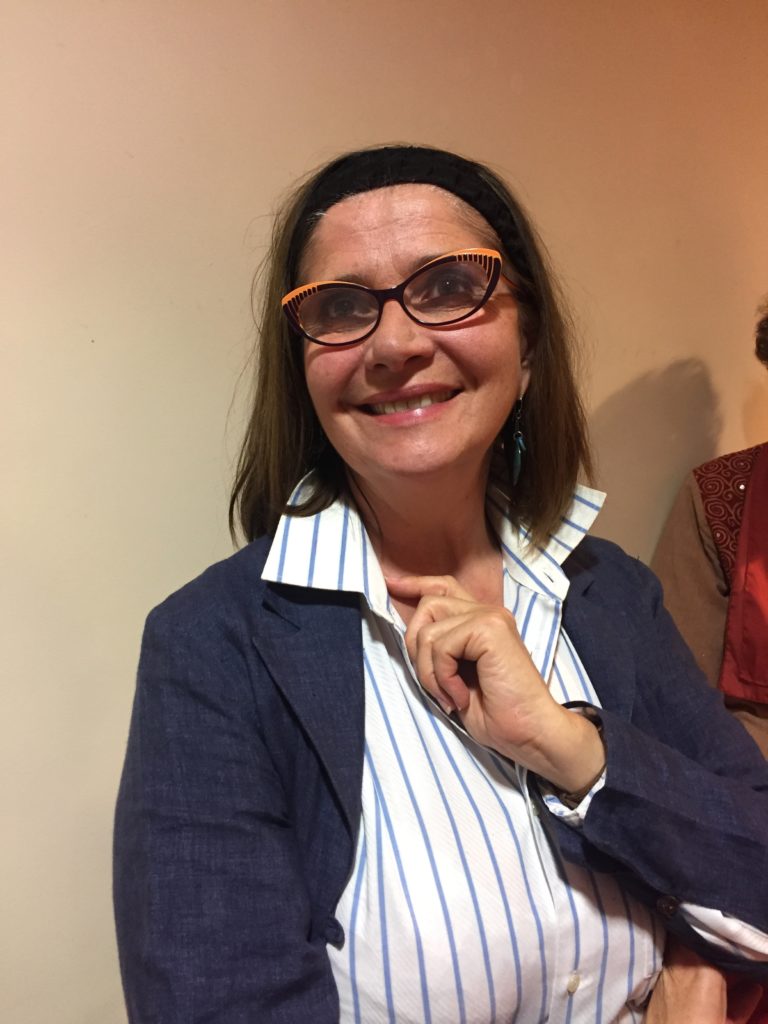 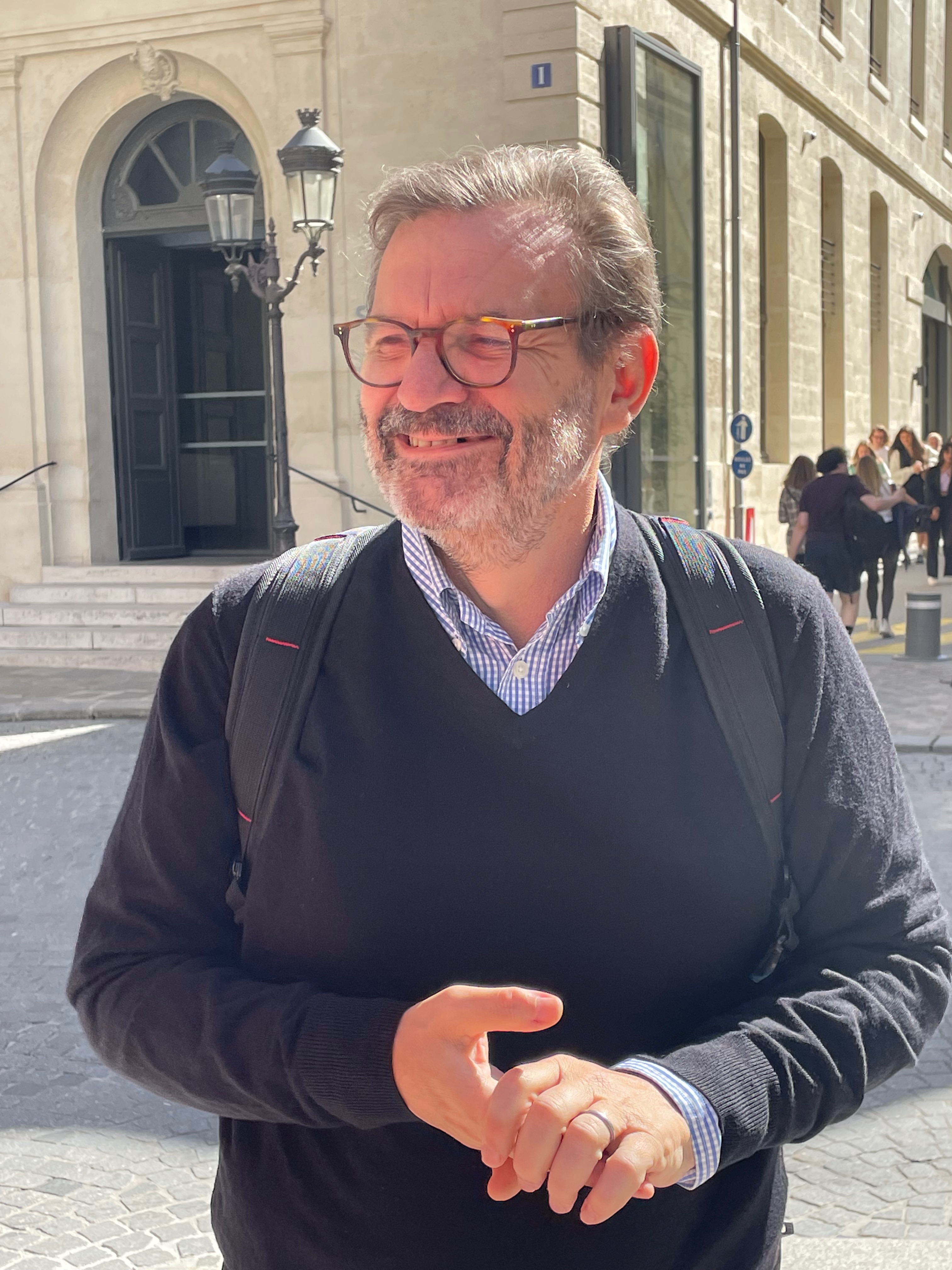 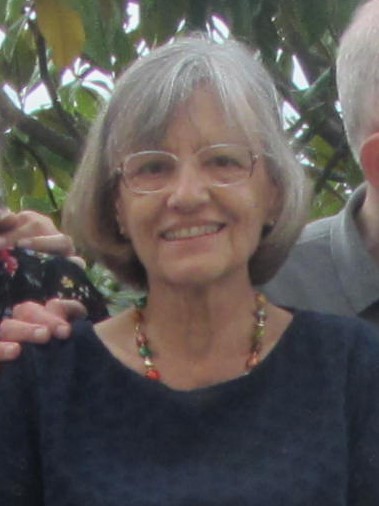 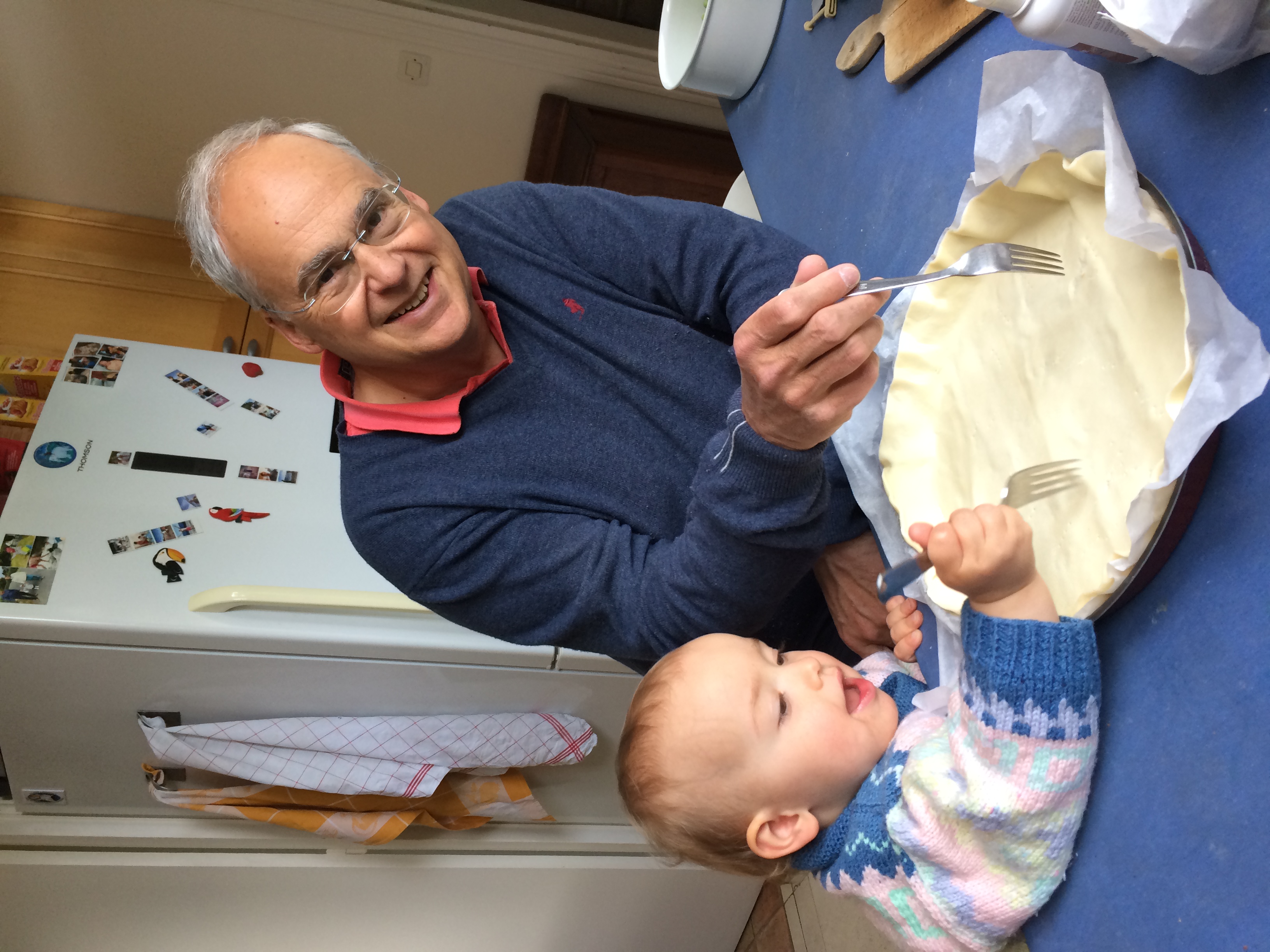 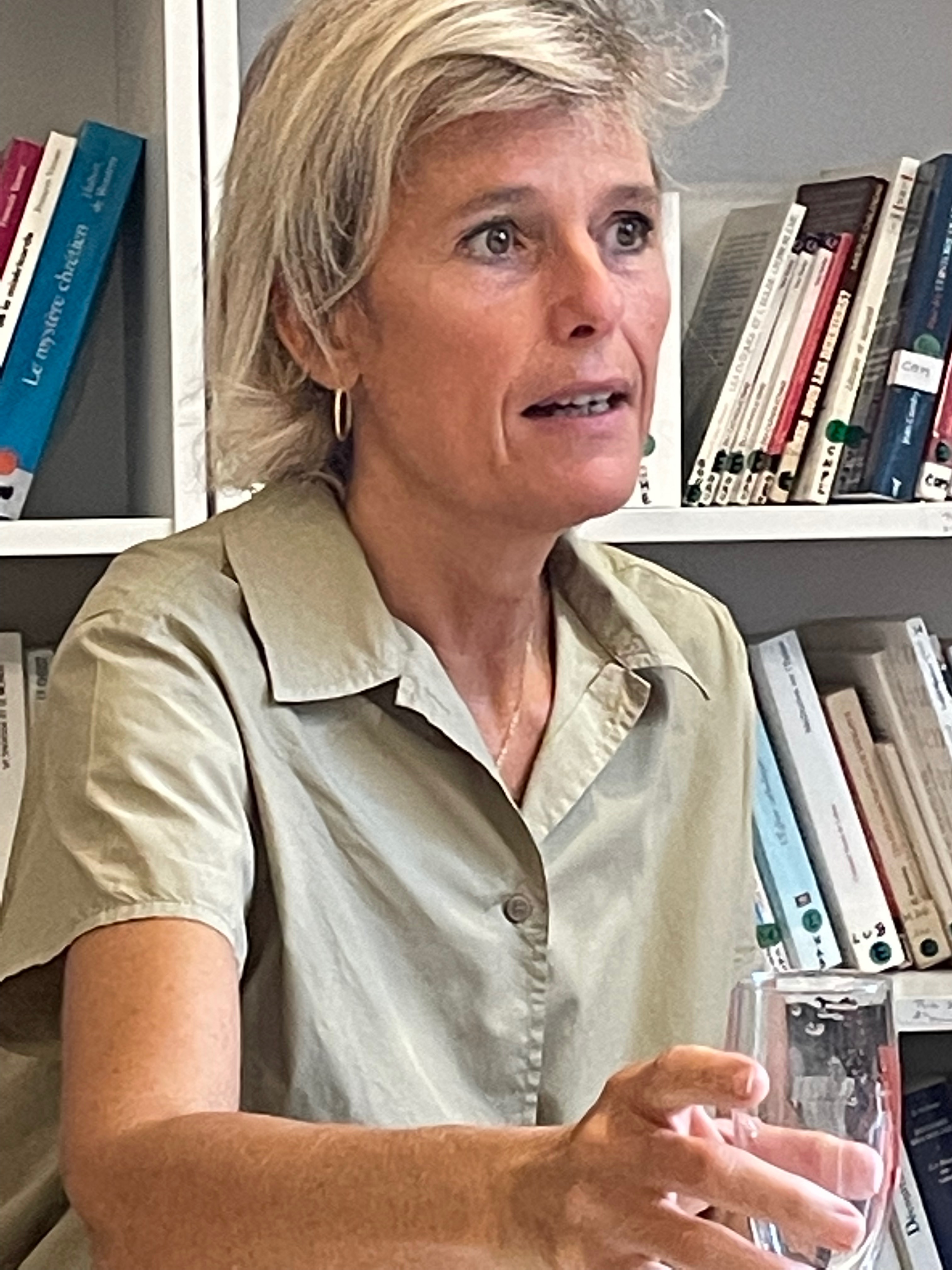 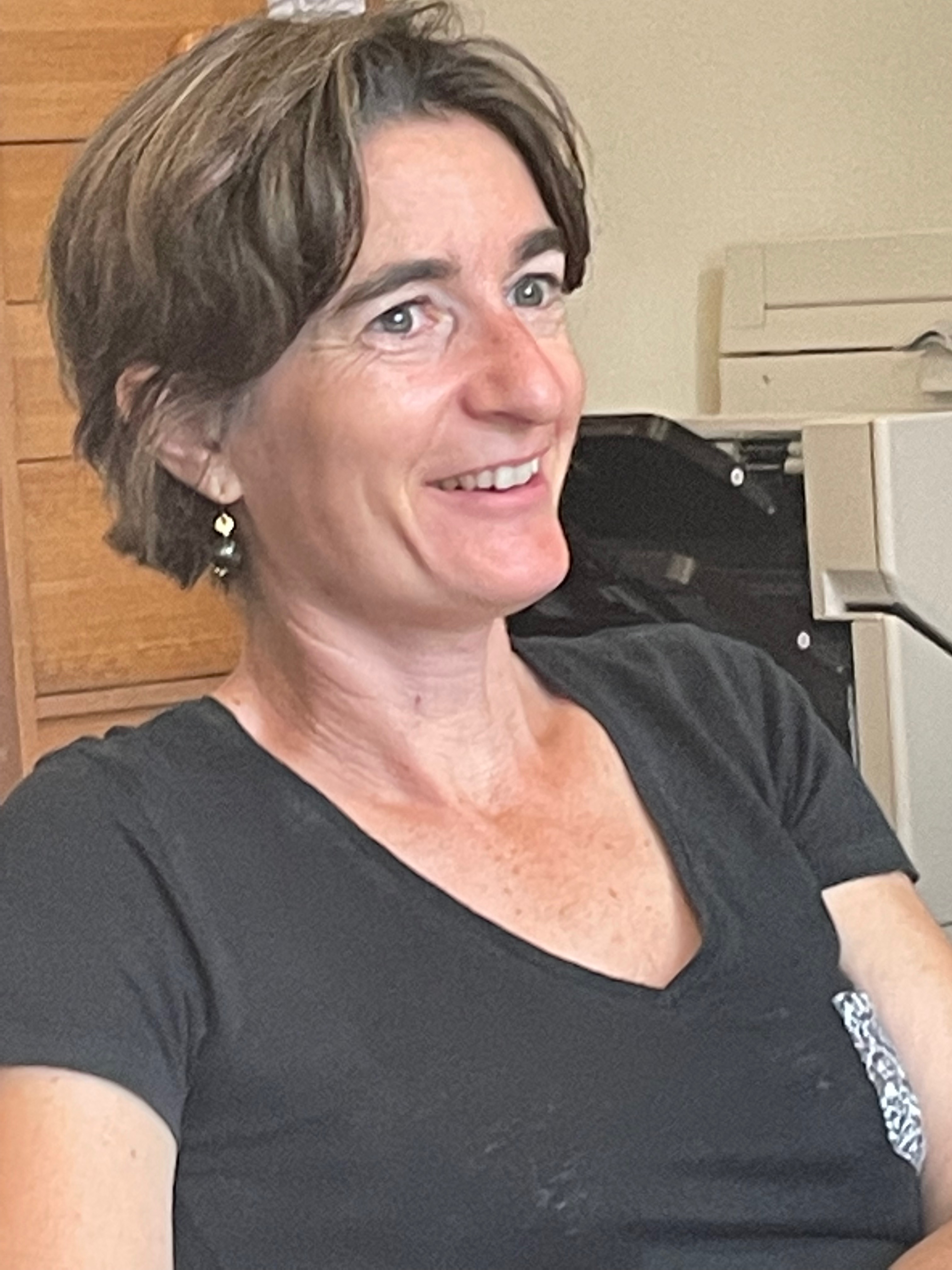 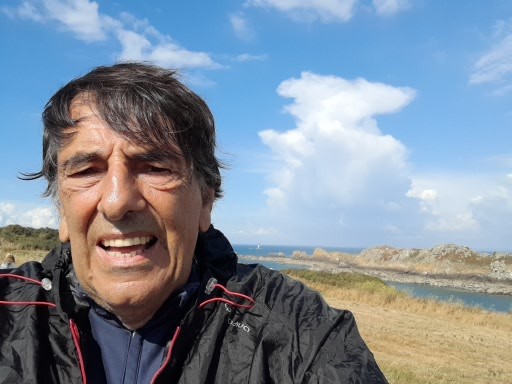 Effectifs
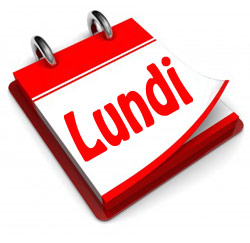 CIF 52 : 55
​
Effectifs
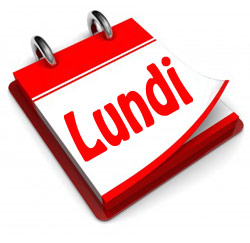 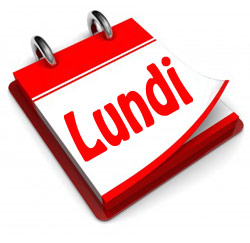 CIF 52 : 55
CIF 51 : 55
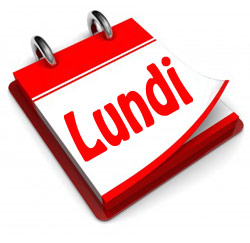 Mardi
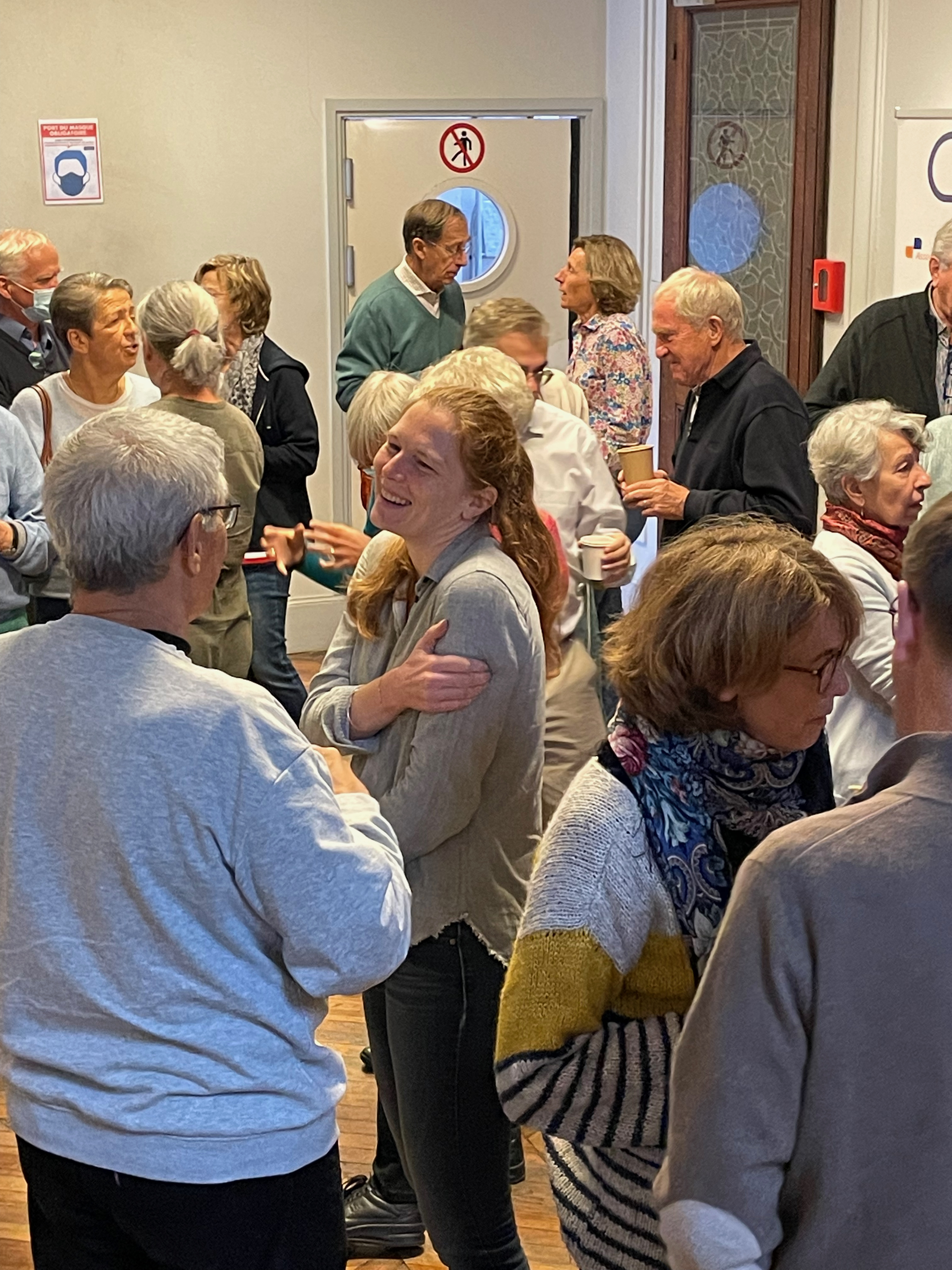 Journée saint Paul du 24 septembre
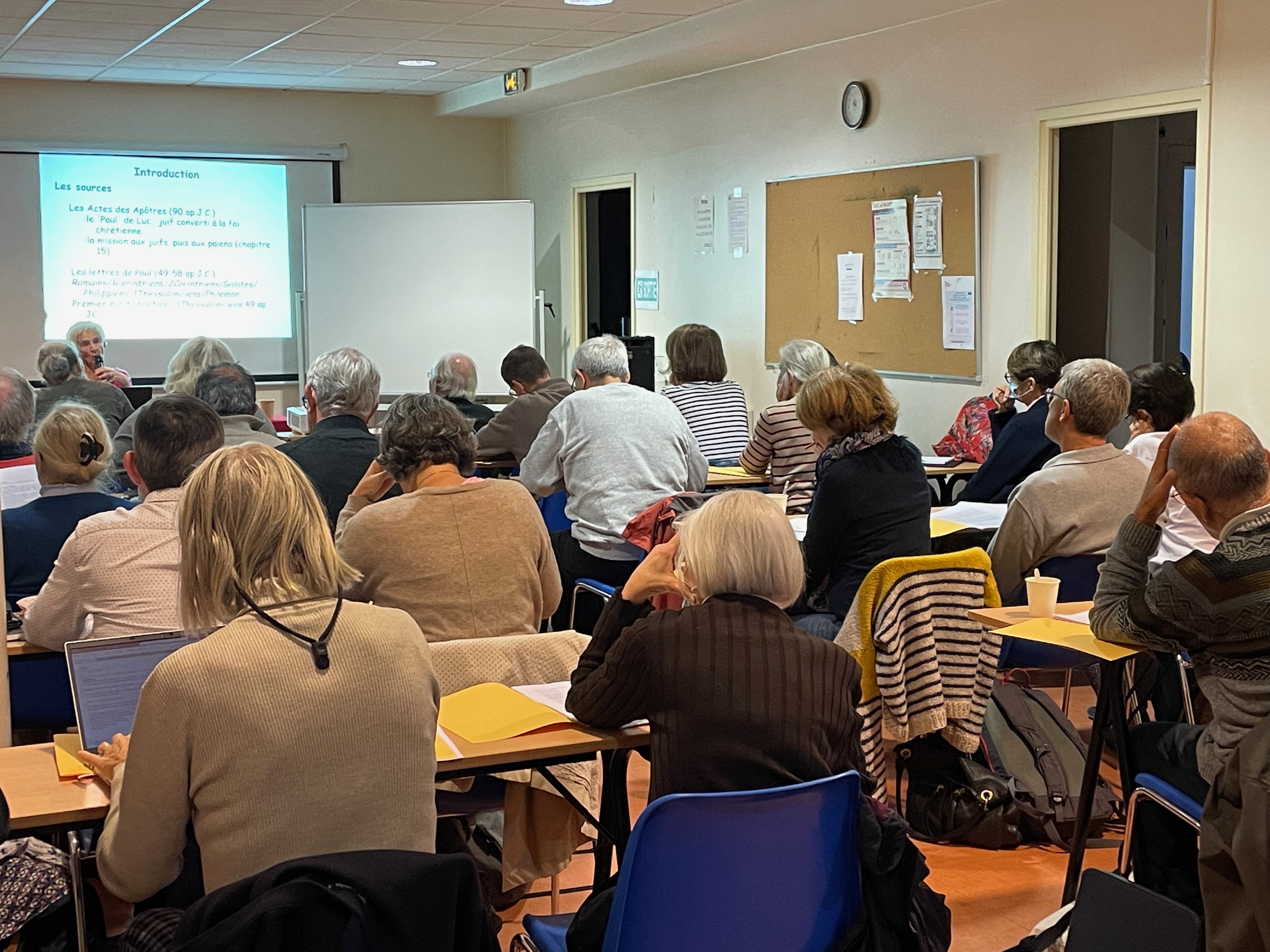 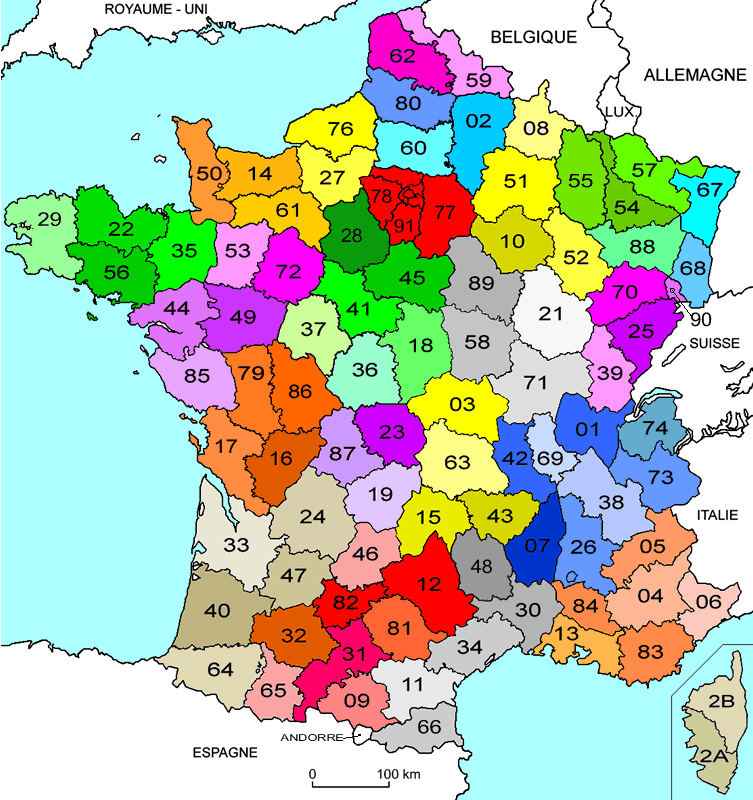 Ile de France
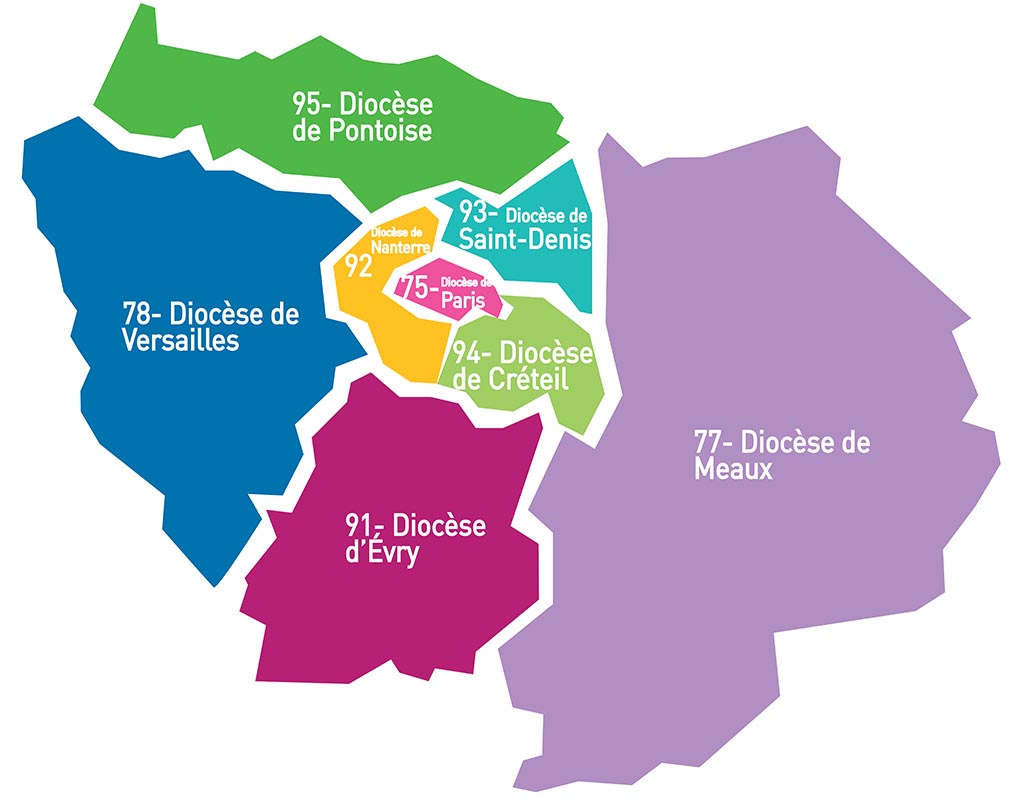 75 : 14

78 : 2

91 : 4

92 : 15

93 : 3

94 : 8
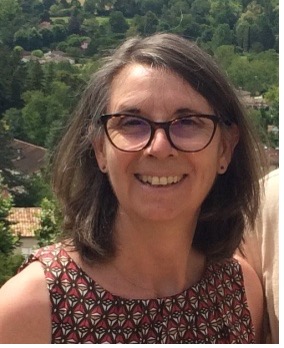 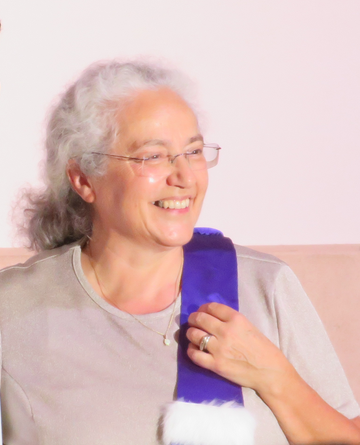 A. Comment Dieu se 
manifeste-t-il à l’homme?
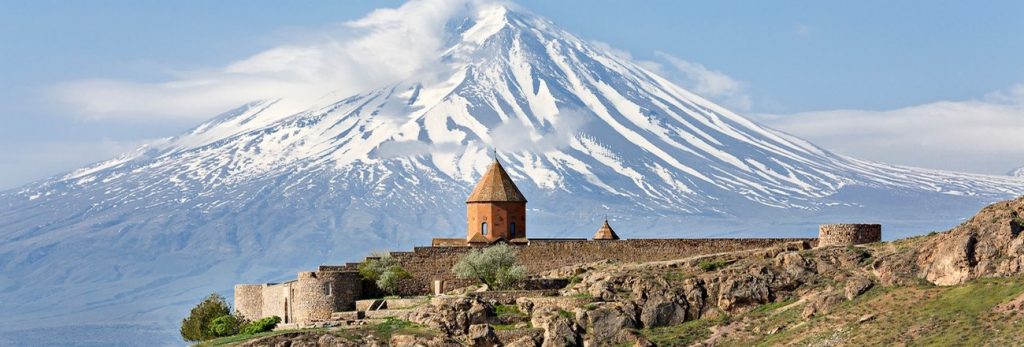 Roselyne 
Dupont-Roc
Père Marc Fassier
Introduction à l’Ancien Testament
Samedi 15 octobre 2022
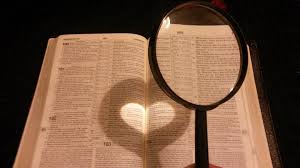 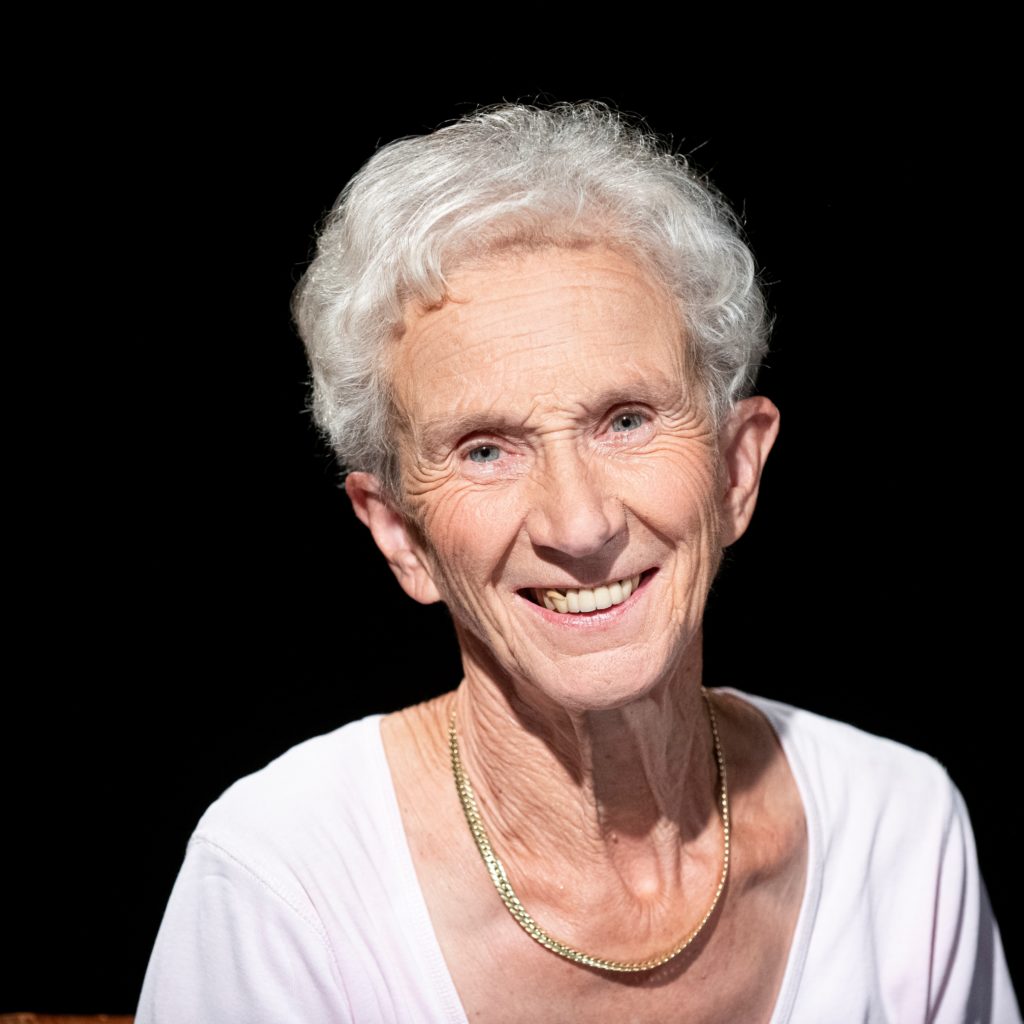 Roselyne 
Dupont-Roc
Père Marc Fassier
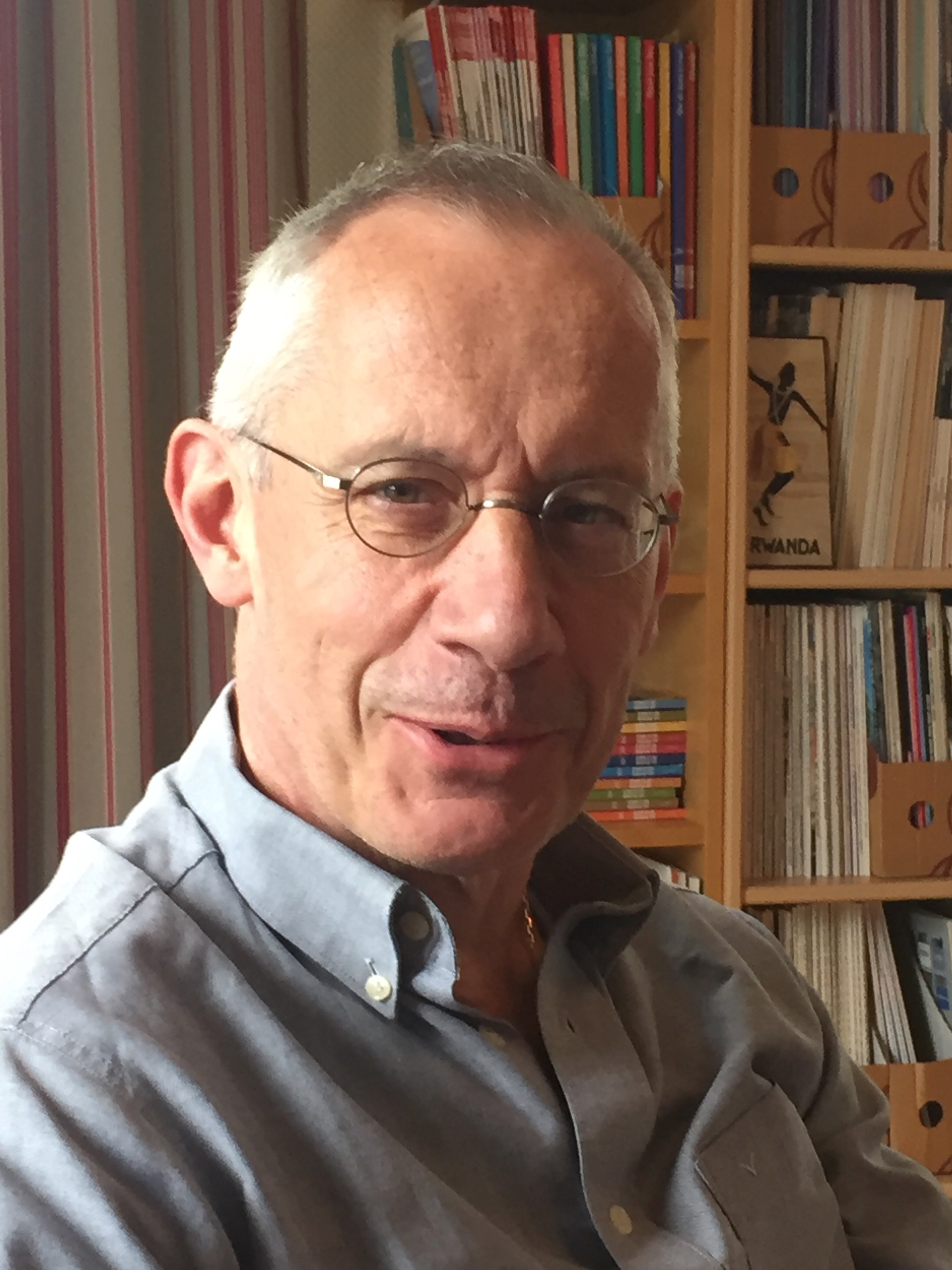 B. Jésus, vrai Dieu et vrai homme, 
comment y croire ?
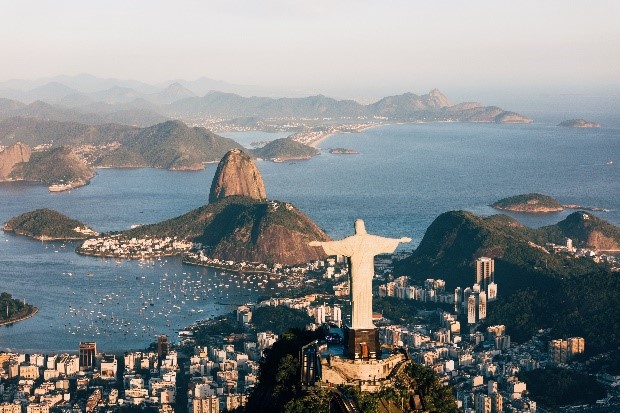 De l’Ancien au Nouveau Testament
Samedi 7 janvier 2023
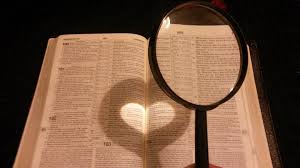 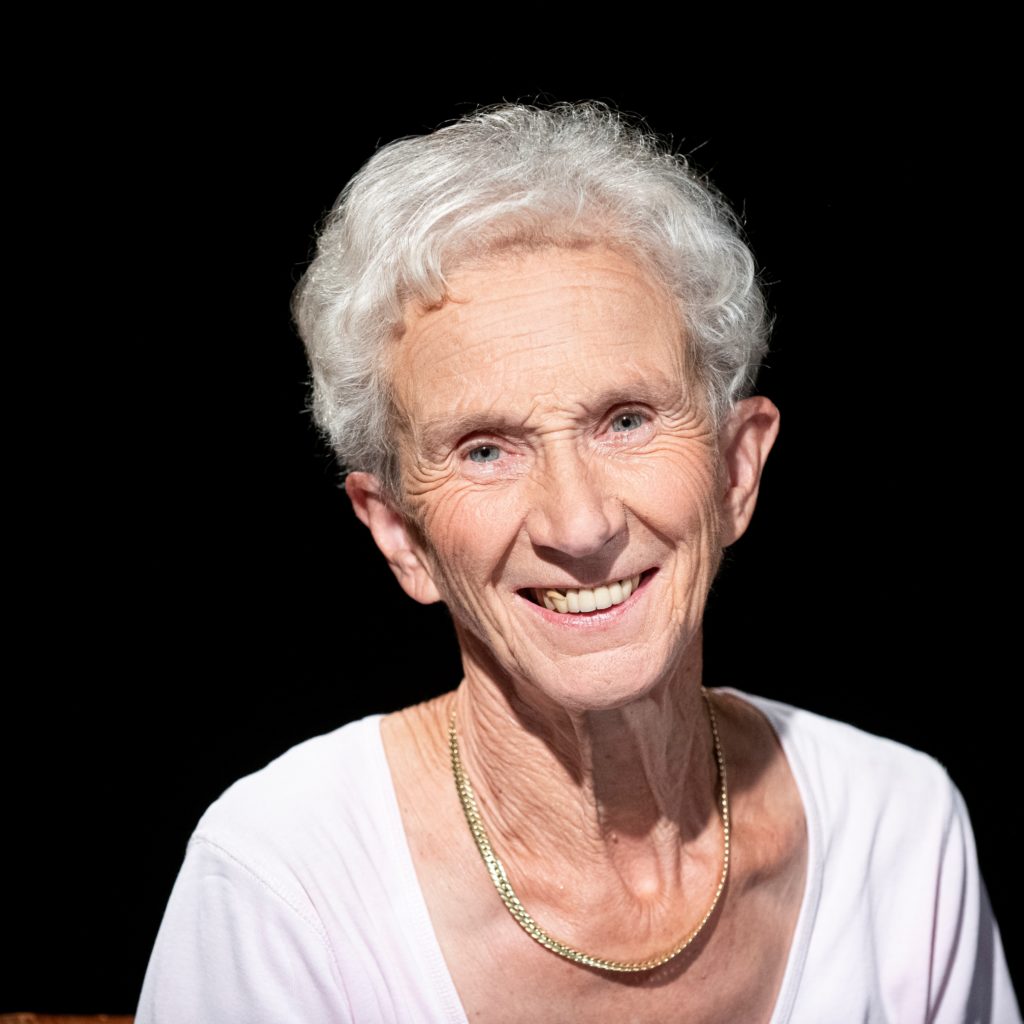 Roselyne 
Dupont-Roc
Père Marc Fassier
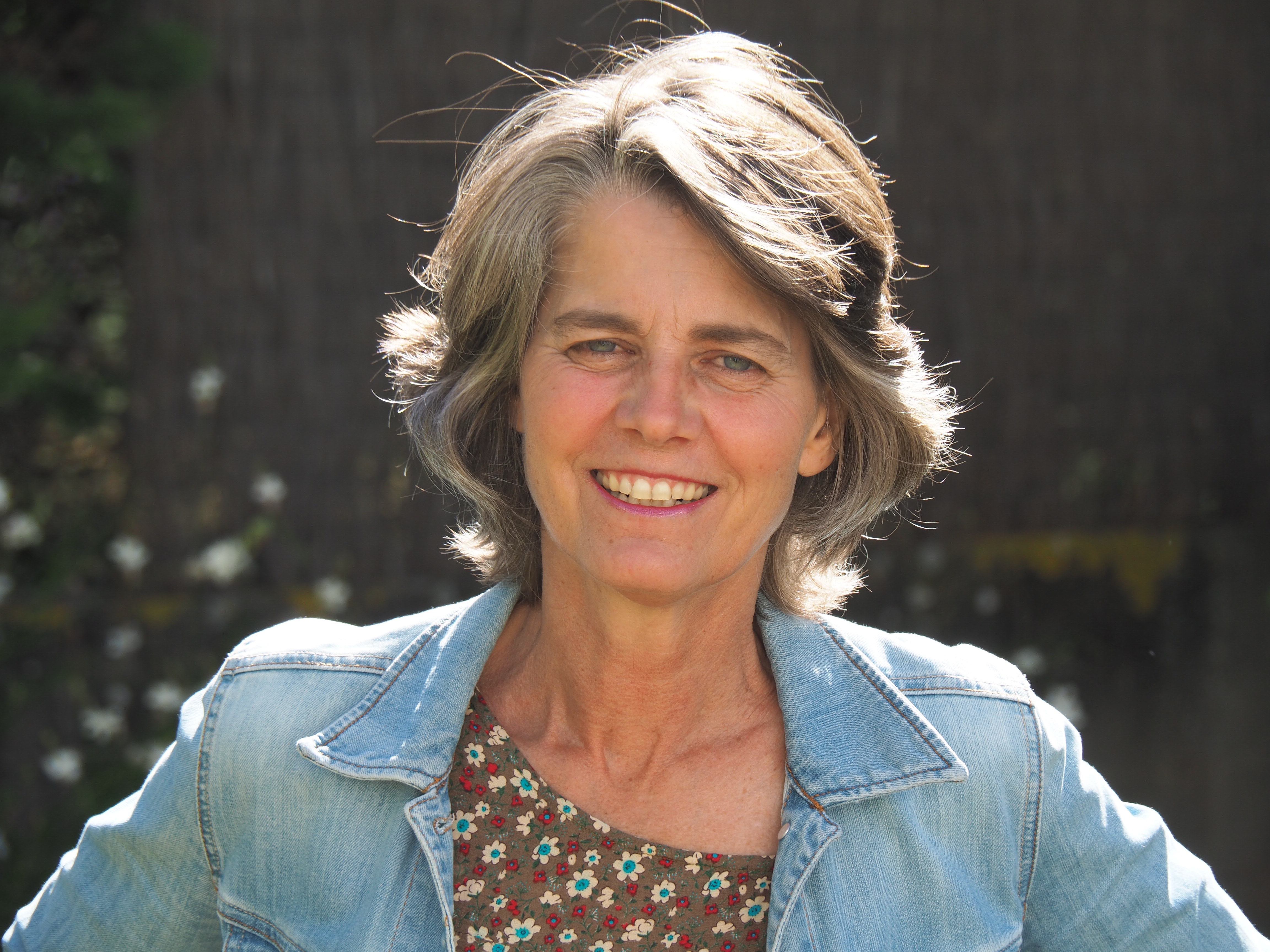 C. Qui donc est l’homme ?
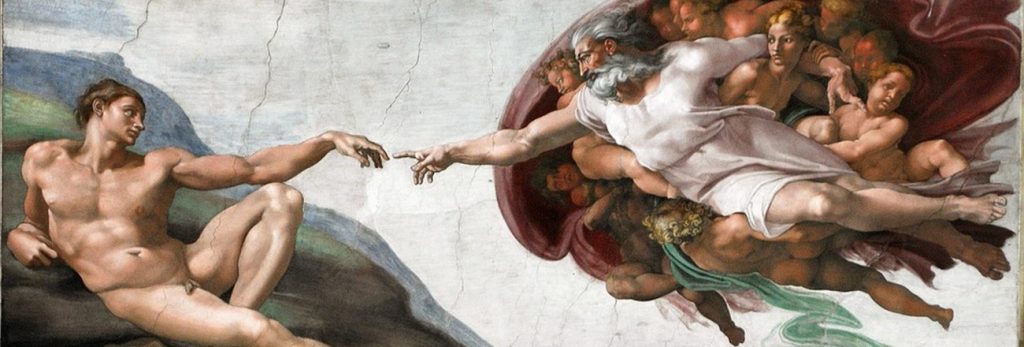 Deuxième année
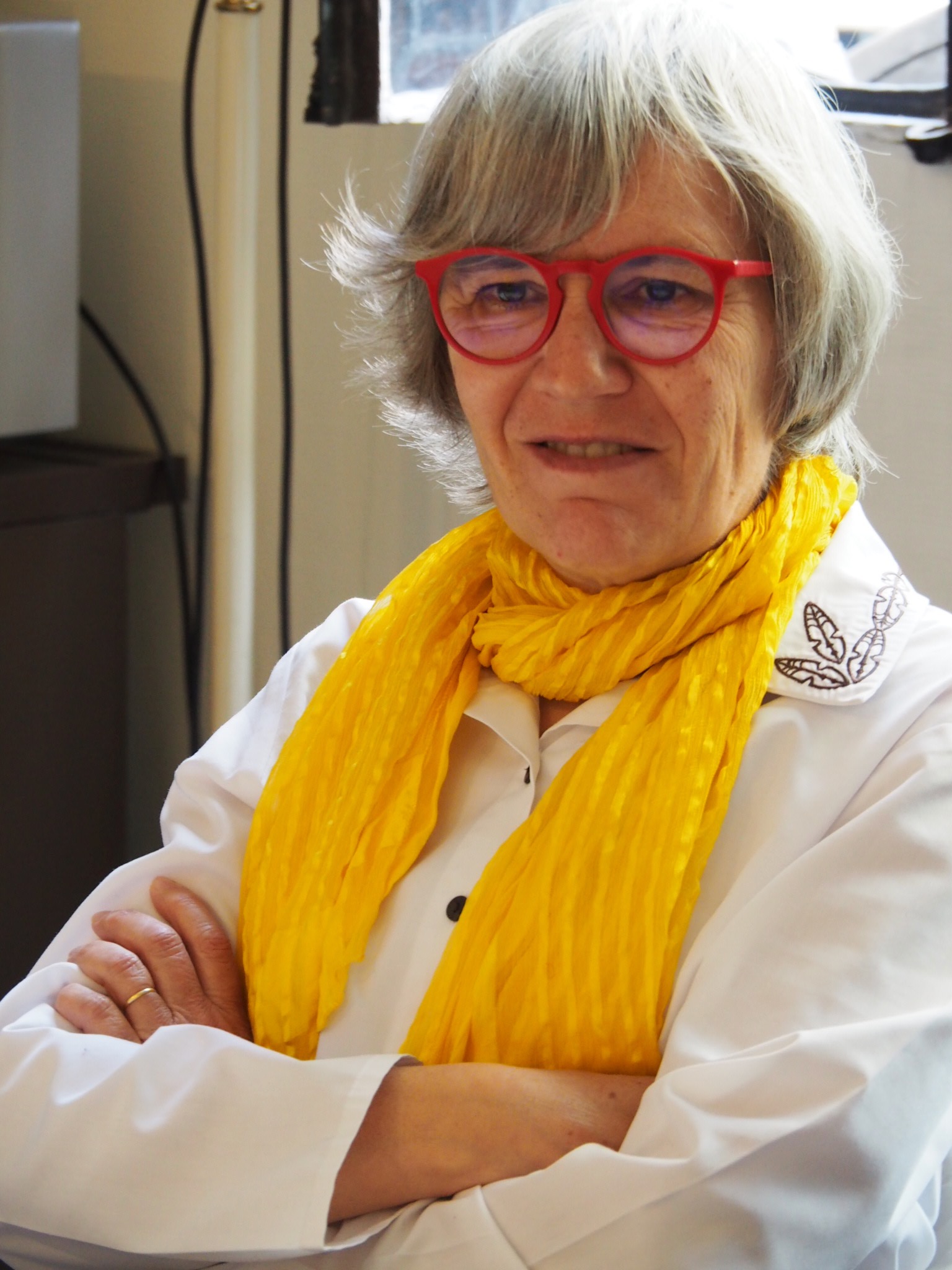 D. Pourquoi l’Eglise?
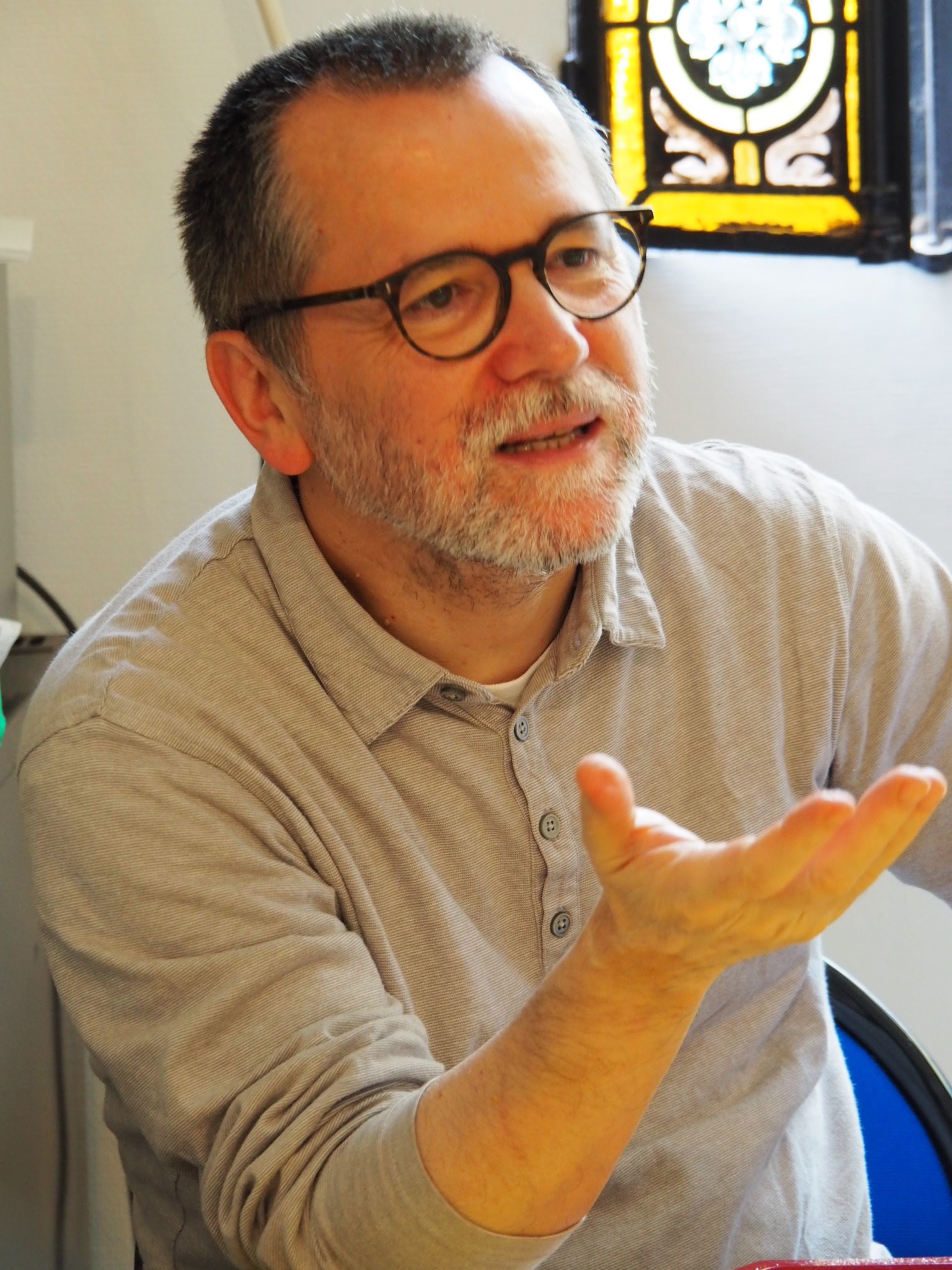 Anne Righini
E. Les sacrements : un sens à retrouver ?
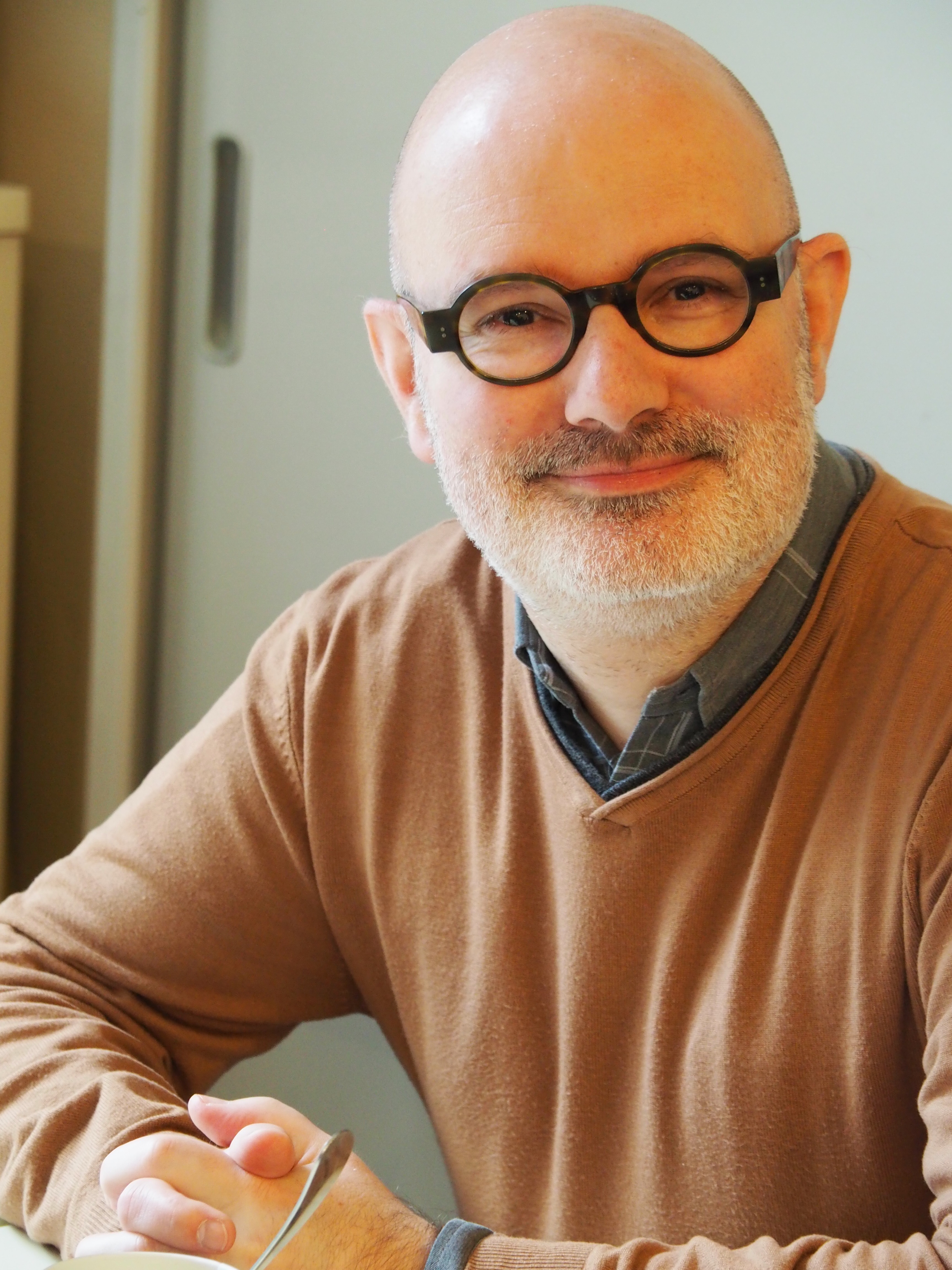 Isazzola
F. Comment agir en chrétien 
dans le monde ?
Laurent Lemoine
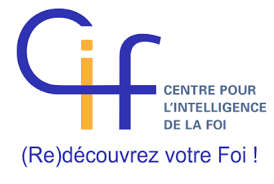 Un trimestre
9/10 
cours
3 réunions de  groupe
1 samedi
Le secrétariat
Lundi et mardi : 9h30 – 18h30
Mercredi et jeudi : 9h30 – 12h
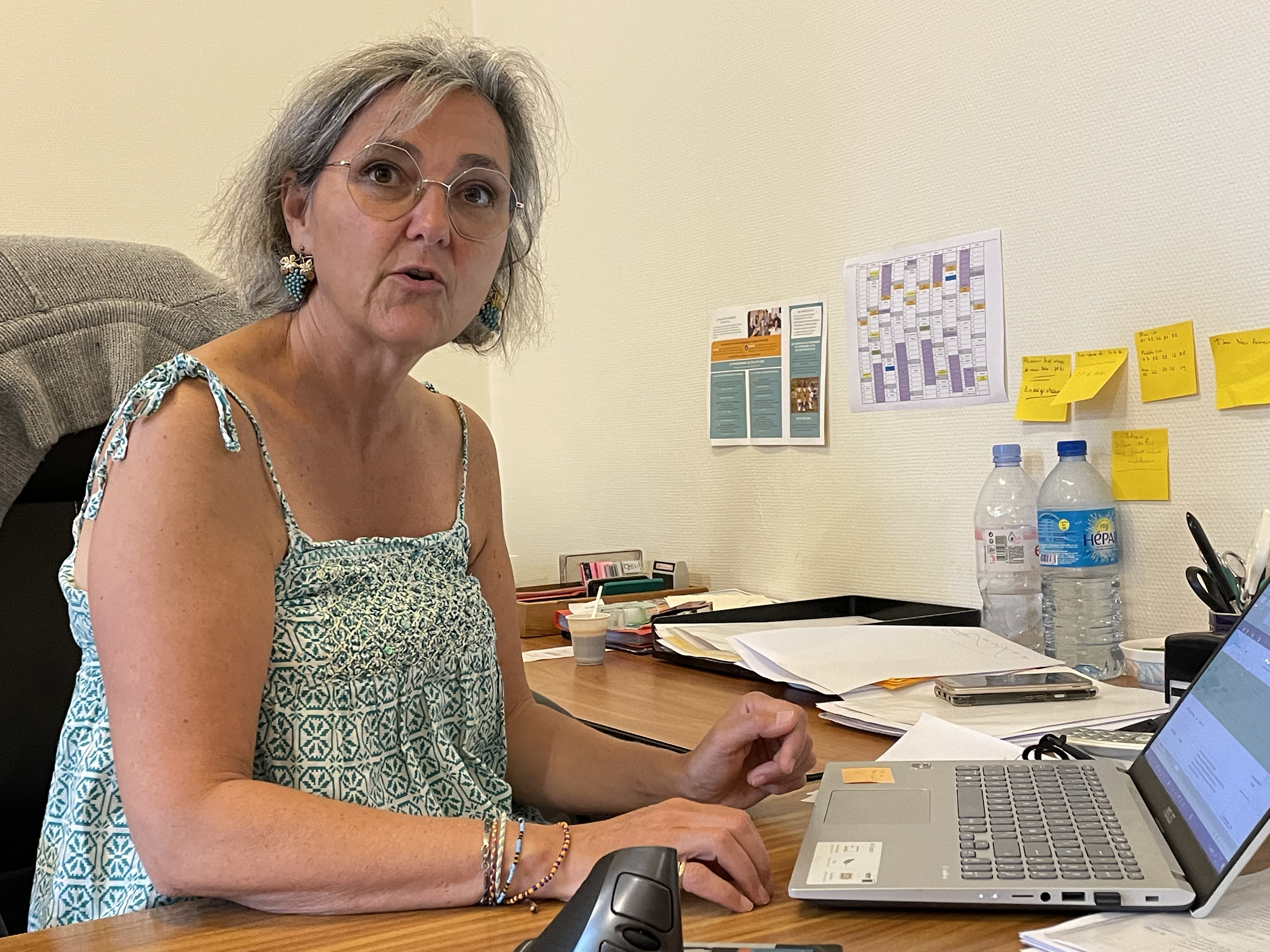 Utiliser de préférence le mail
secretariat@lecif.fr
La bibliothèque
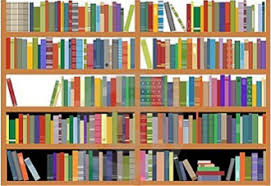 Le site internet
www.lecif.fr
Bibliothèque de cours sur le site internet
•	Aller sur le site internet www.lecif.fr

•	Choisir l’onglet : Documentation

•	Choisir dans le menu déroulant : Bibliothèque de cours 2022 2023

•	Choisir votre forfait et votre cours ou année

•	Rentrer le mot de passe adapté à votre inscription
Choisir l’onglet : Documentation
Choisir : Bibliothèque de cours 2022-2023
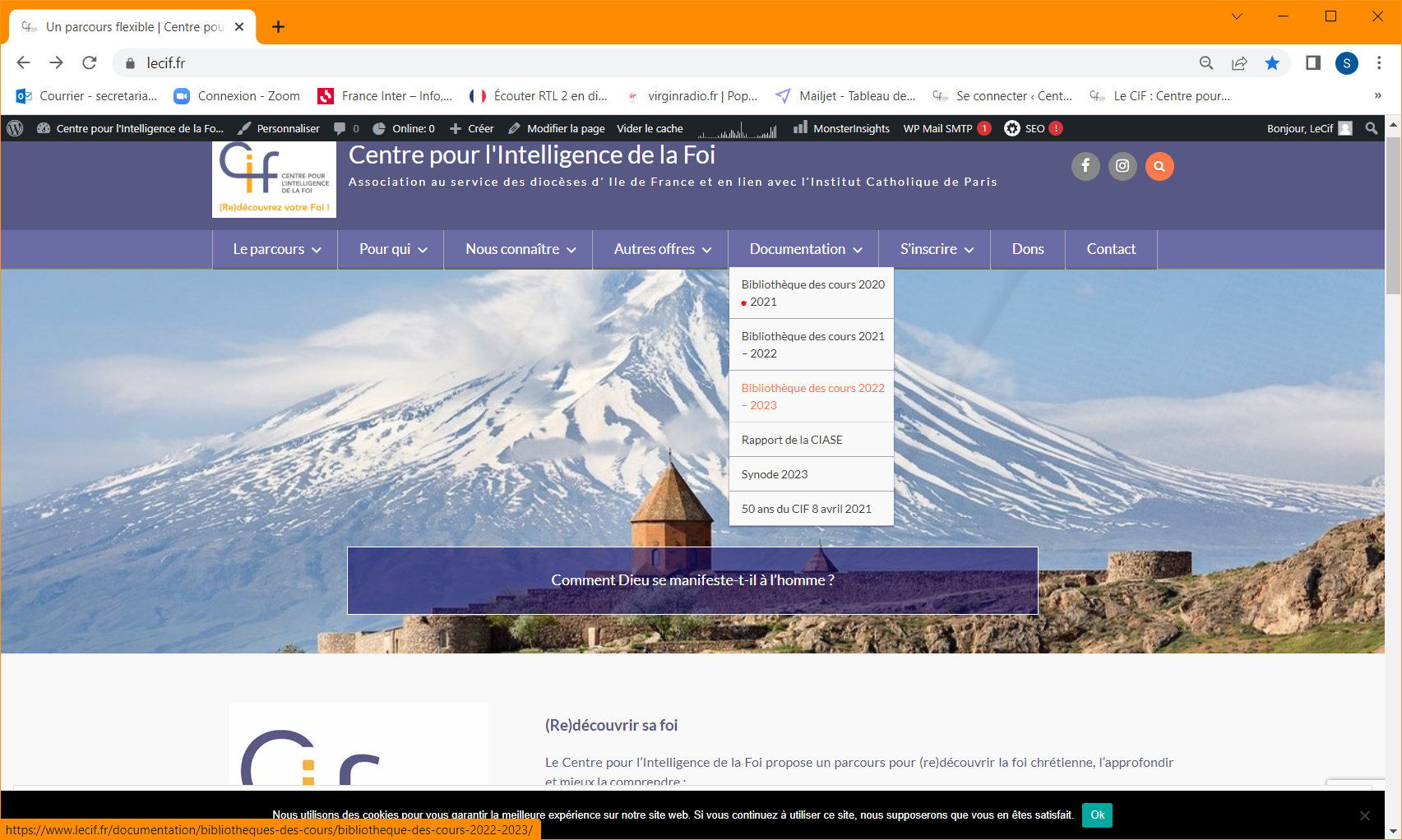 Choisir votre forfait et votre cours ou année
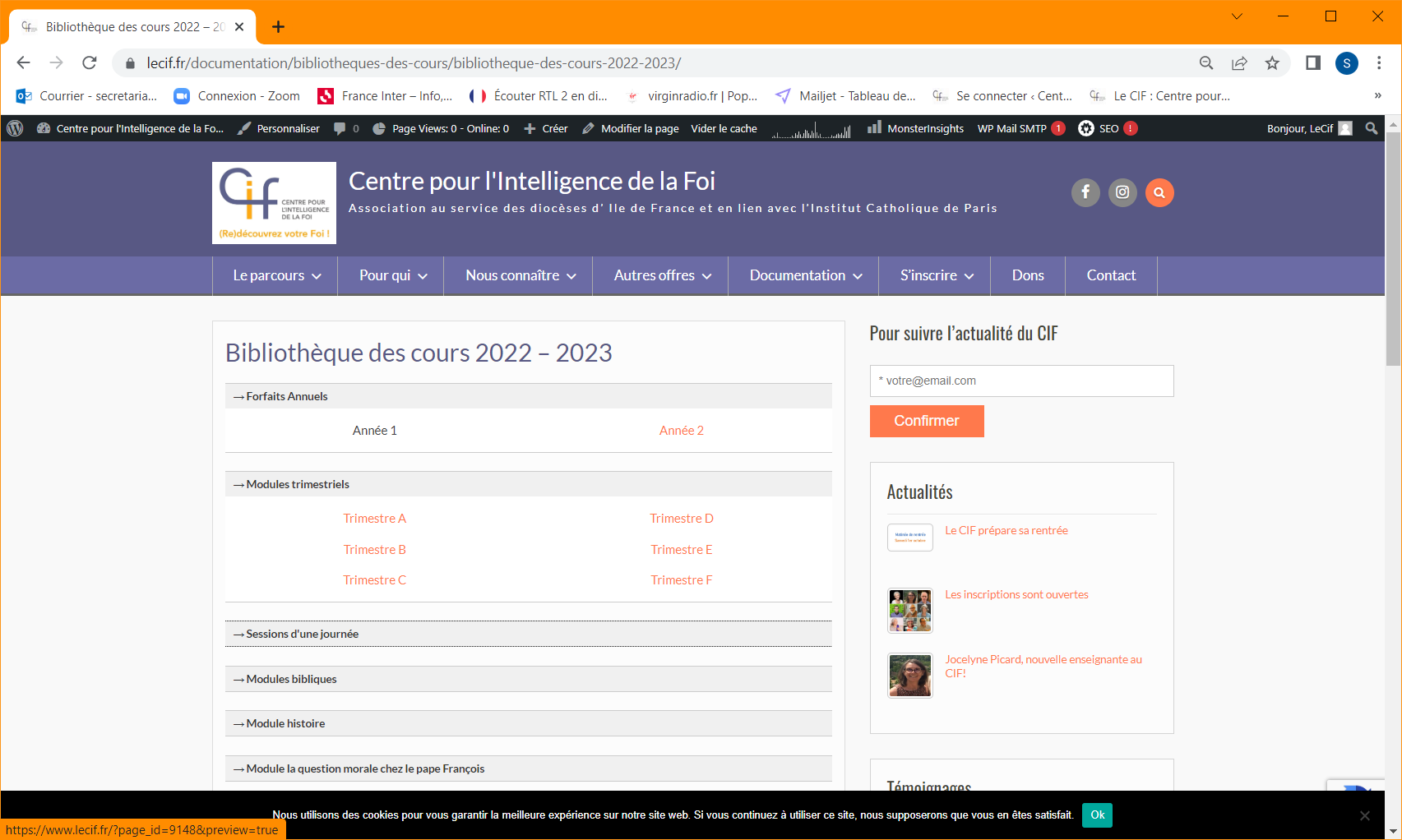 Rentrer le mot de passe adapté à votre inscription
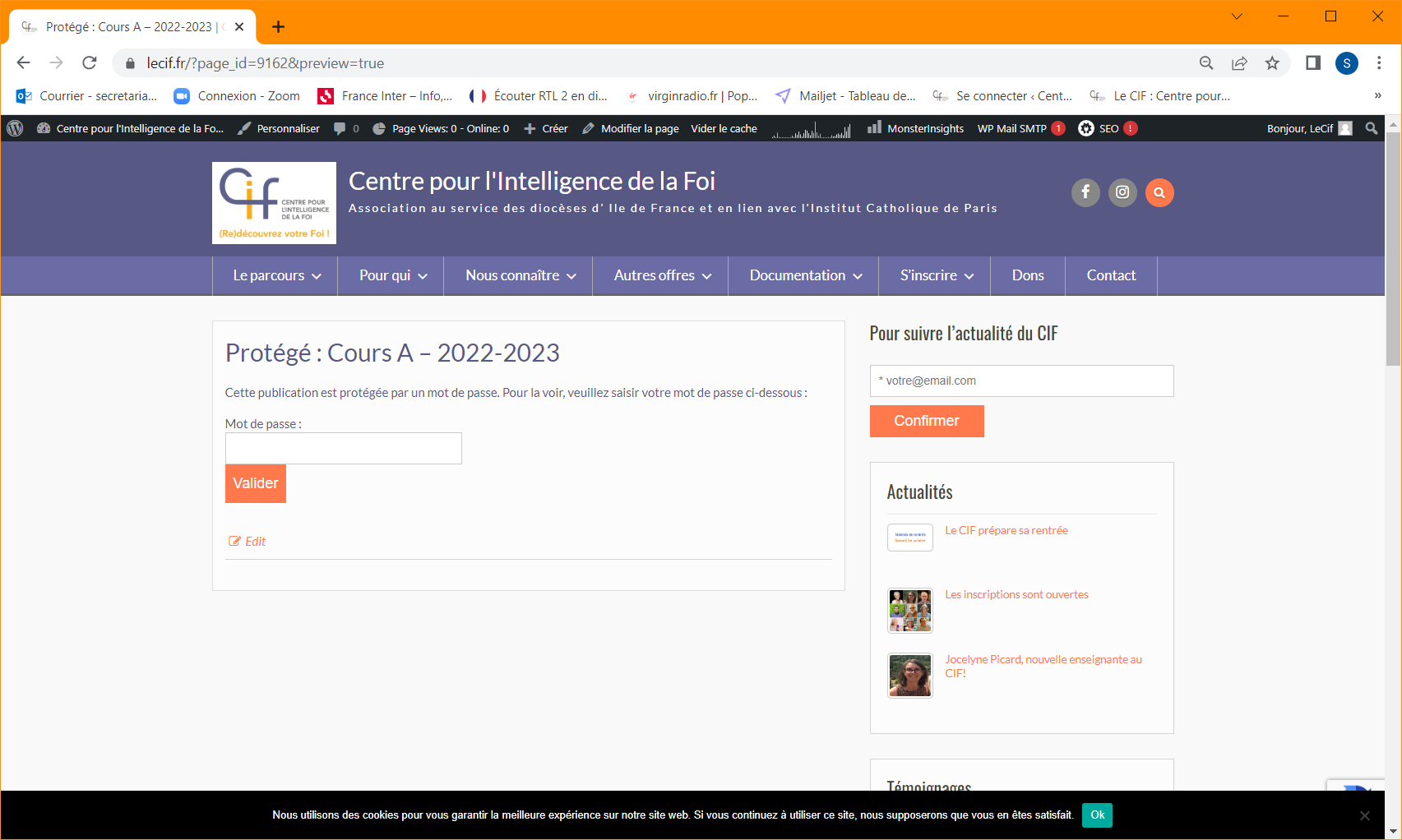 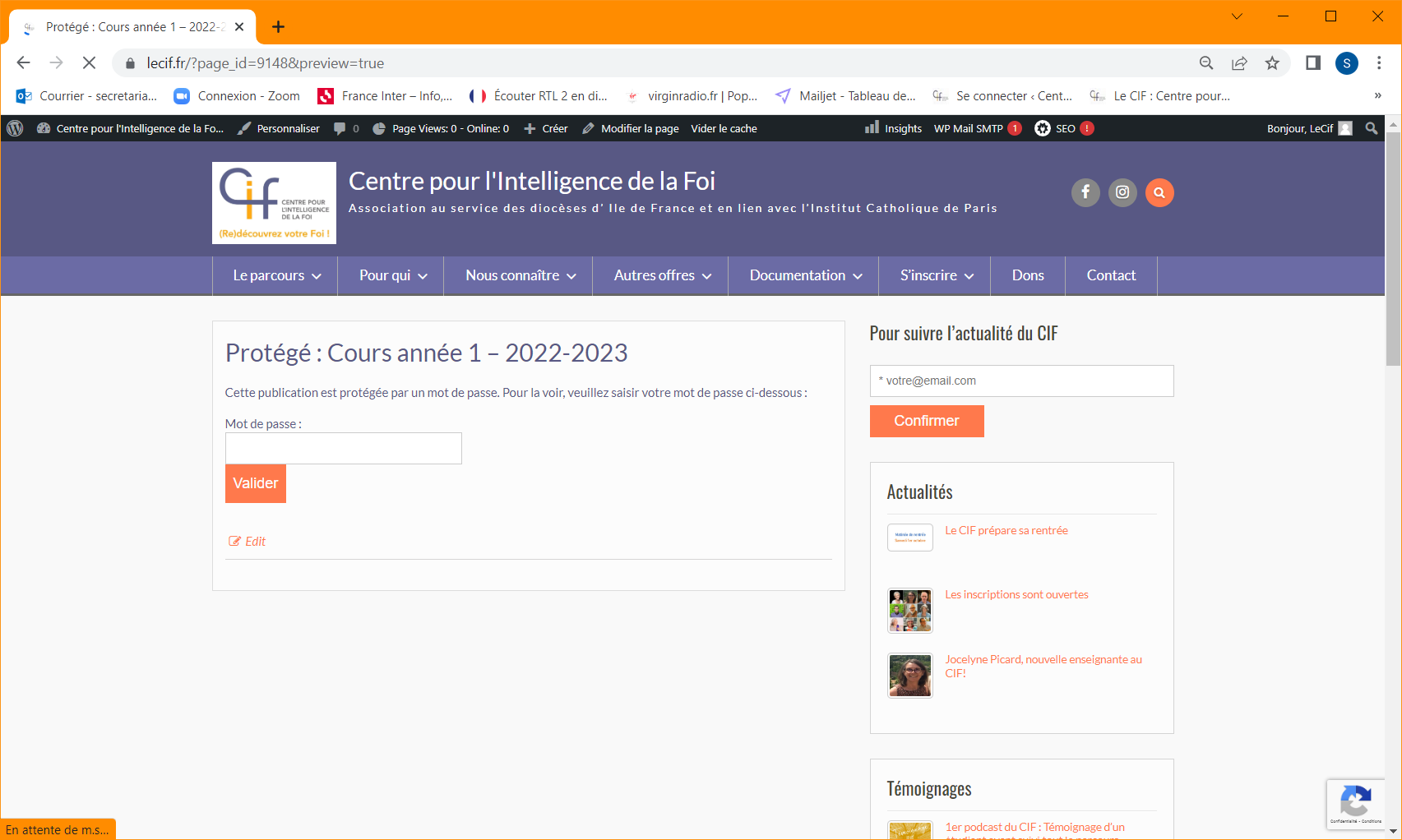 Les réseaux sociaux
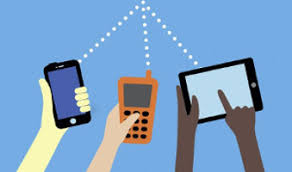 Facebook : lecif
Instagram : lecif.fr